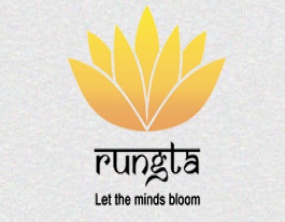 RUNGTA COLLEGE OF DENTAL SCIENCES & RESEARCH
TOOTH ERUPTION SHEDDING
DEPARTMENT OF PEDODONTICS AND PREVENTIVE DENTISTRY
1
Specific learning Objectives
CATEGORY
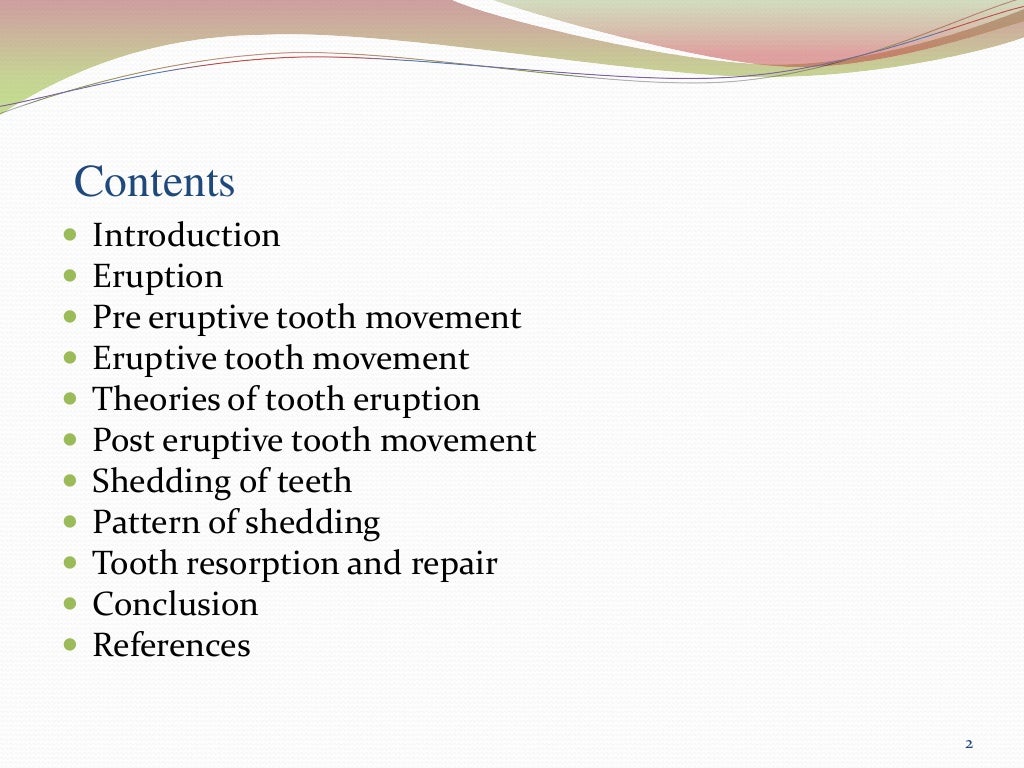 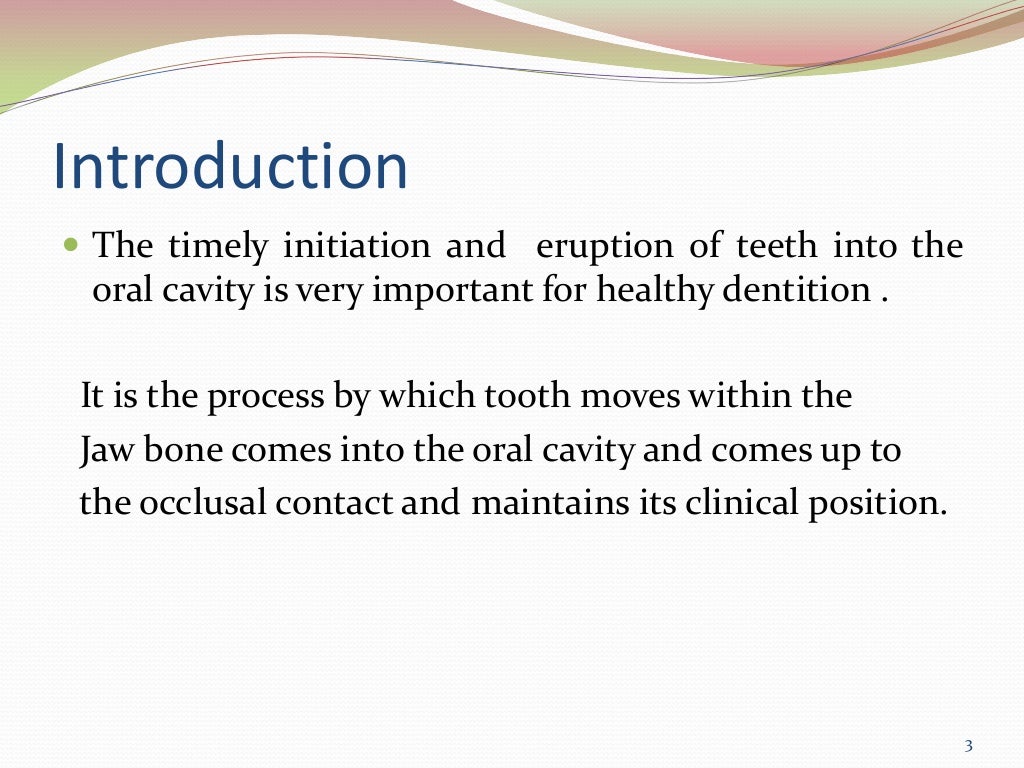 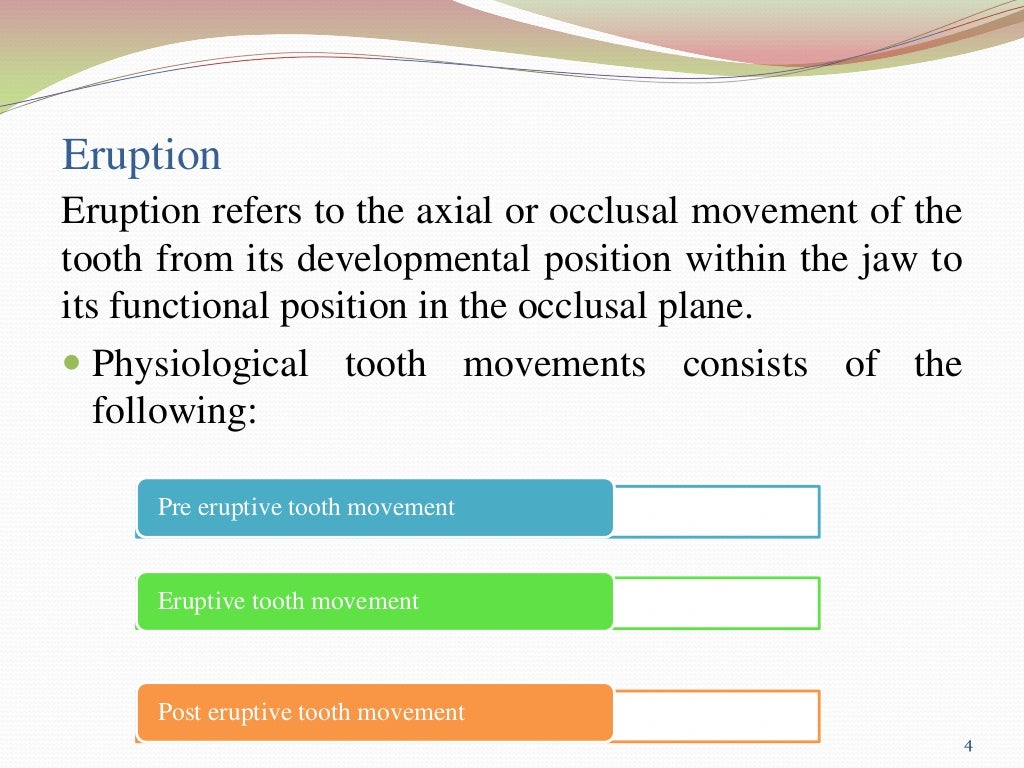 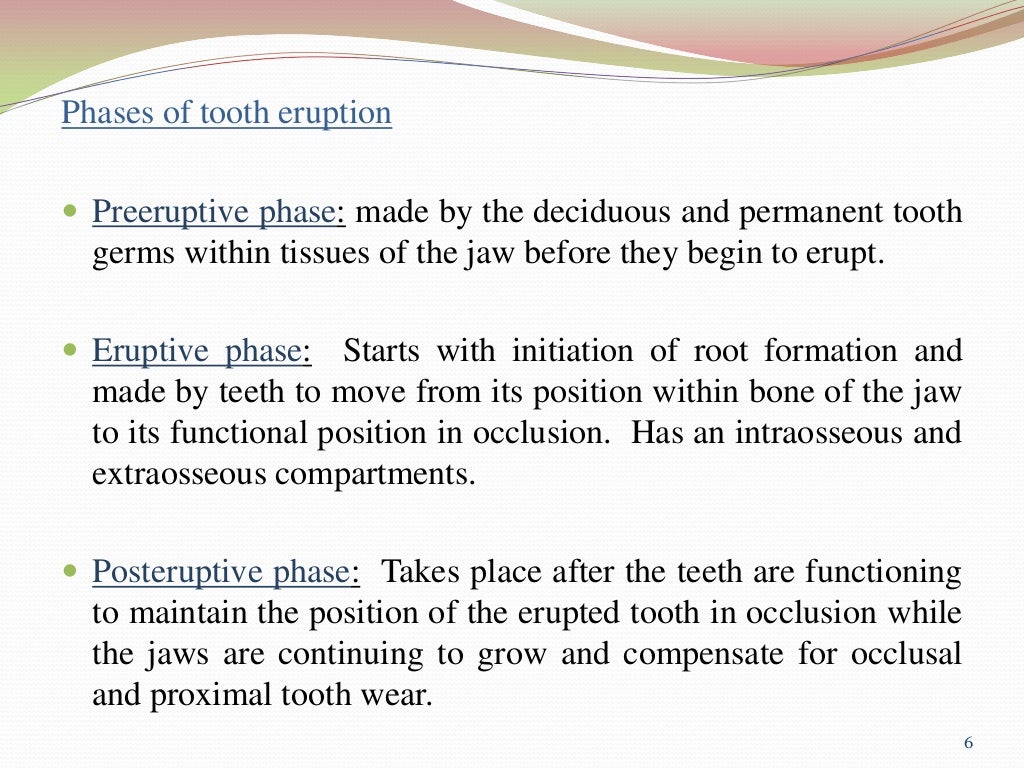 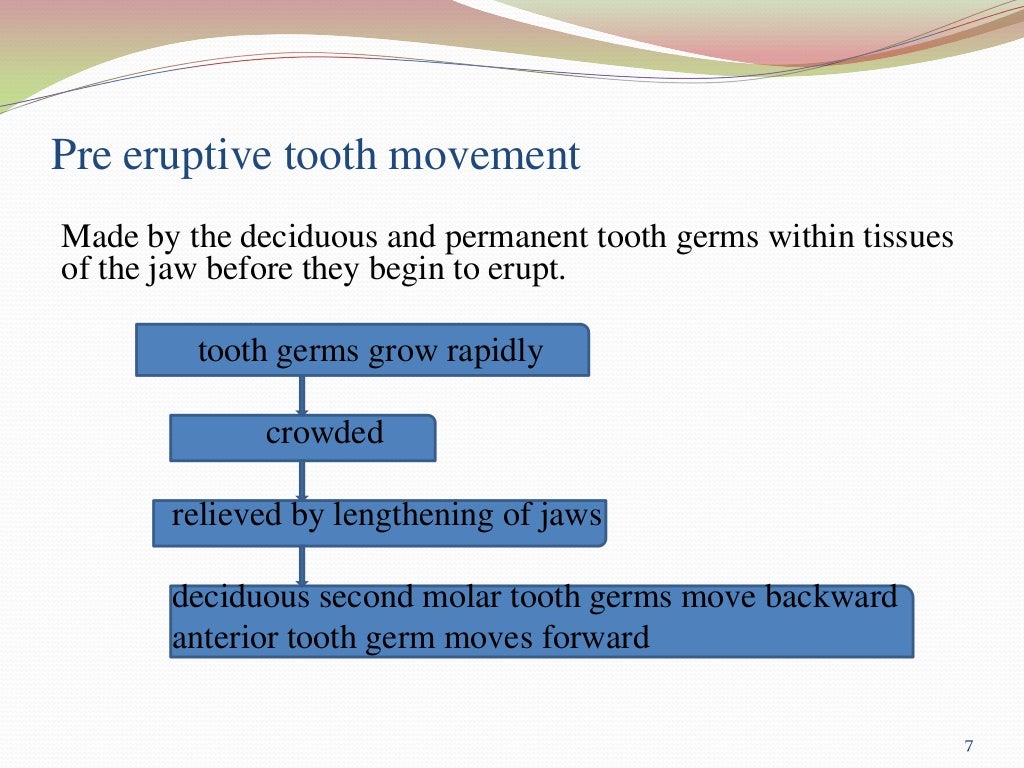 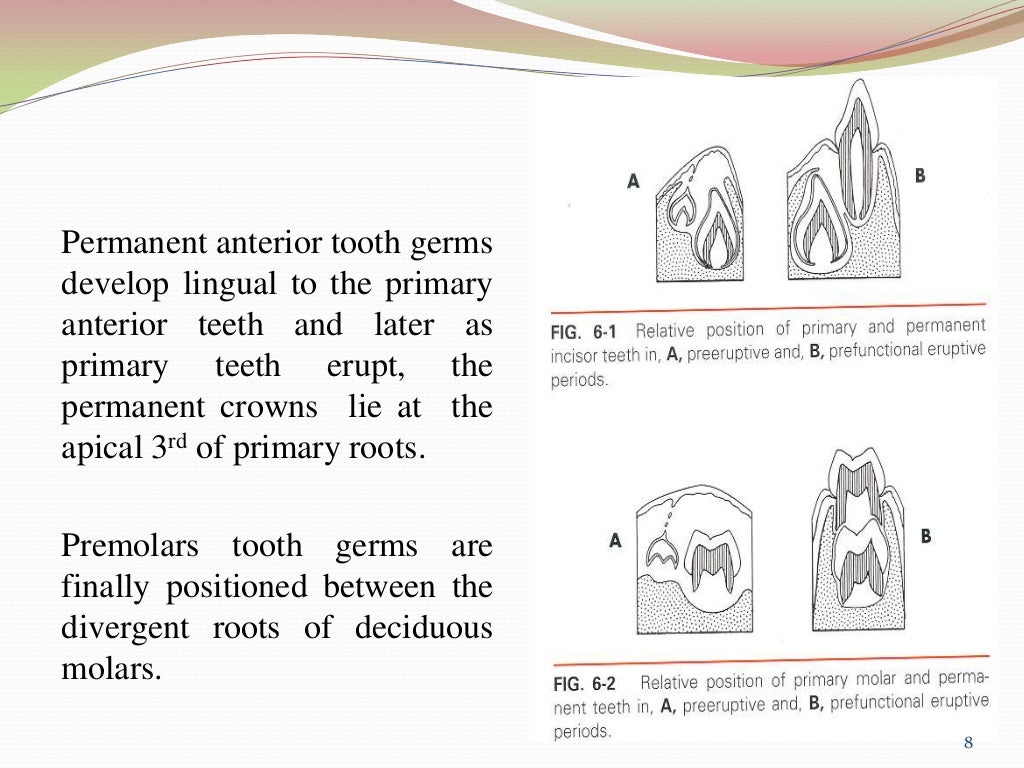 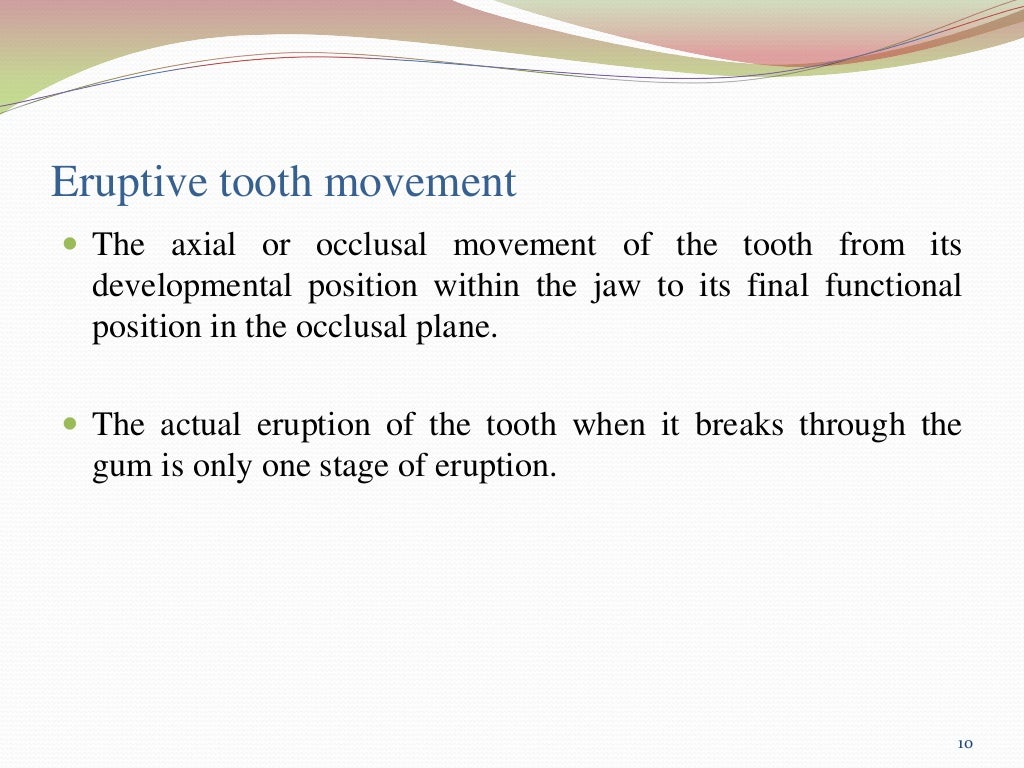 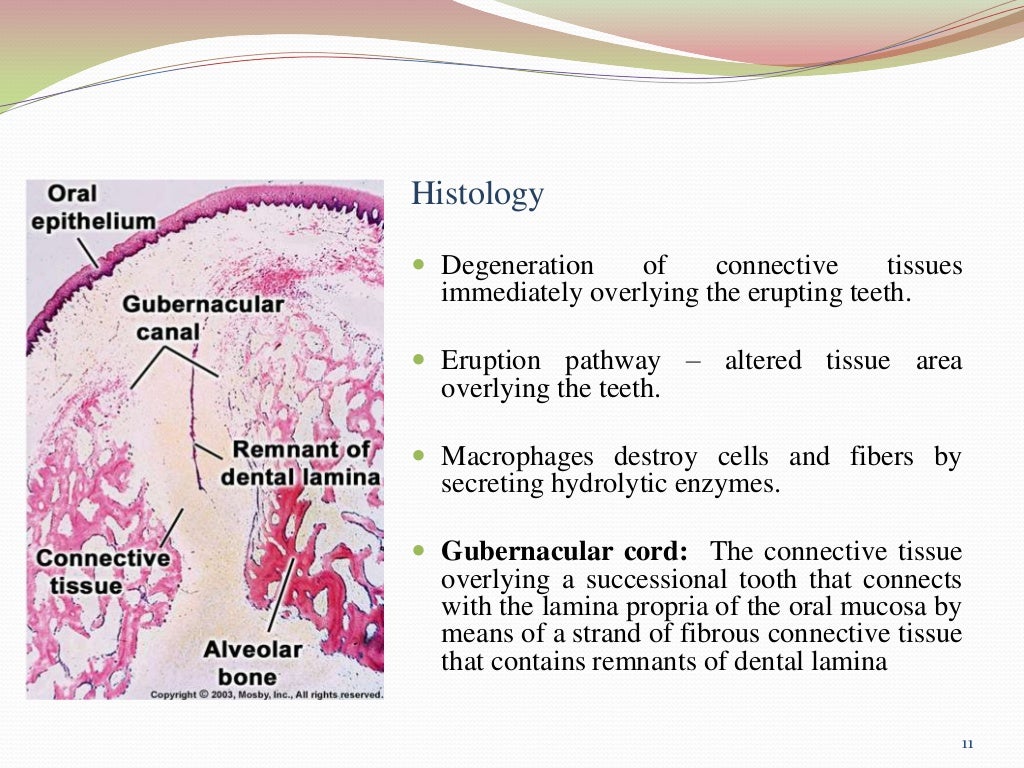 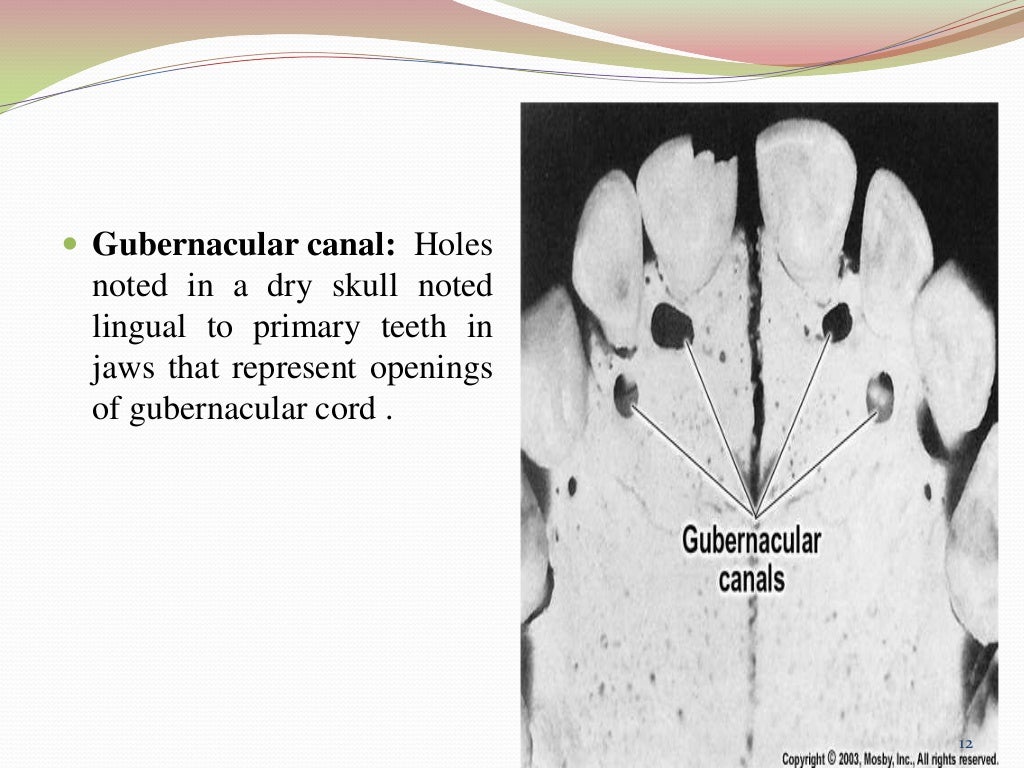 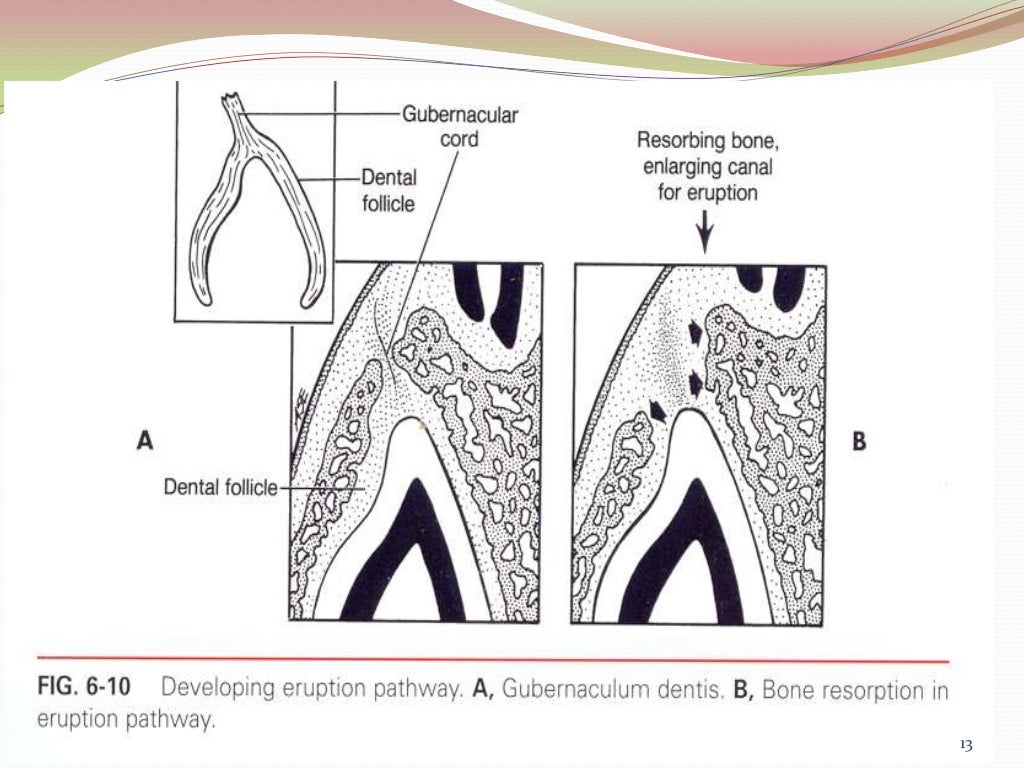 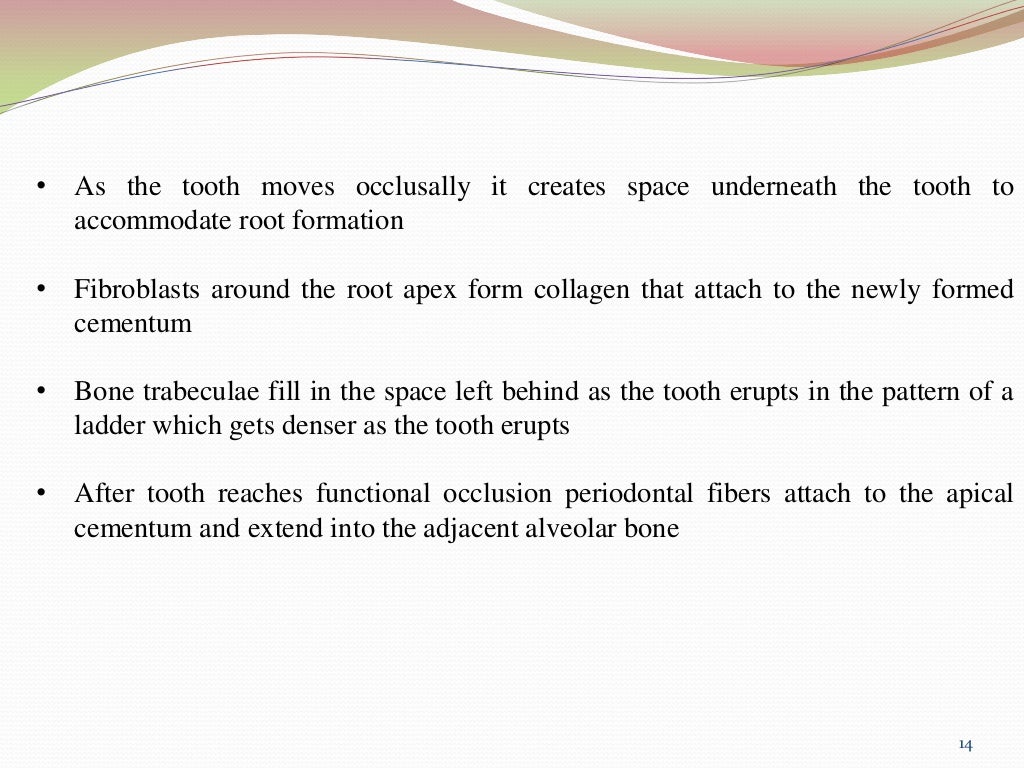 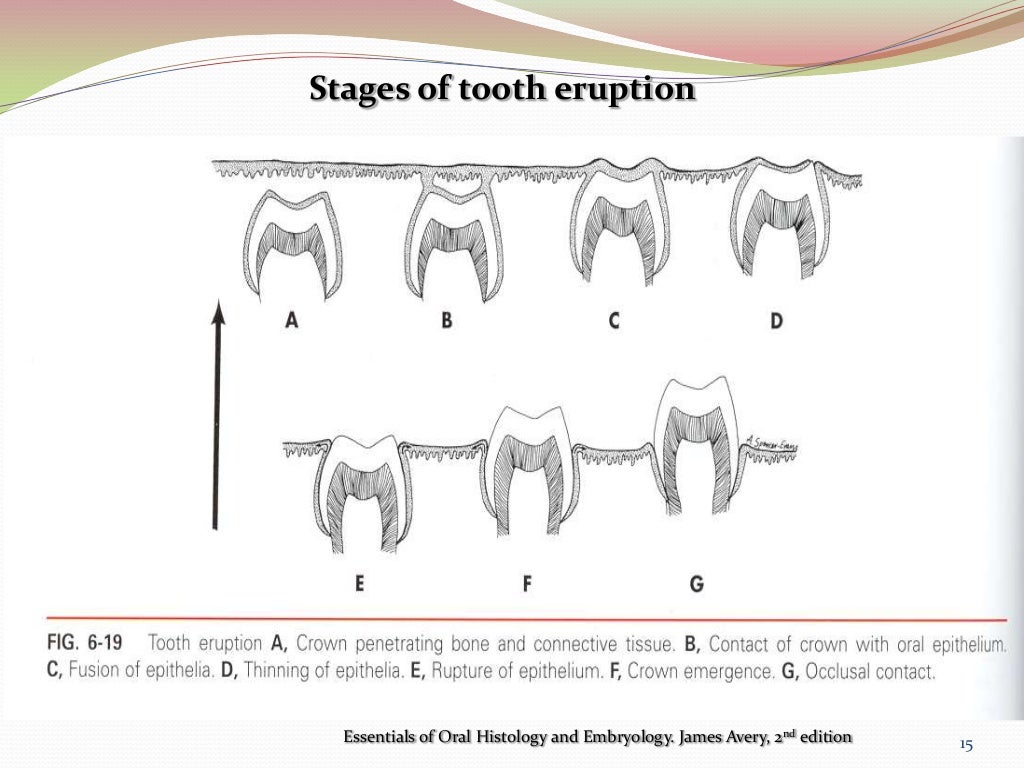 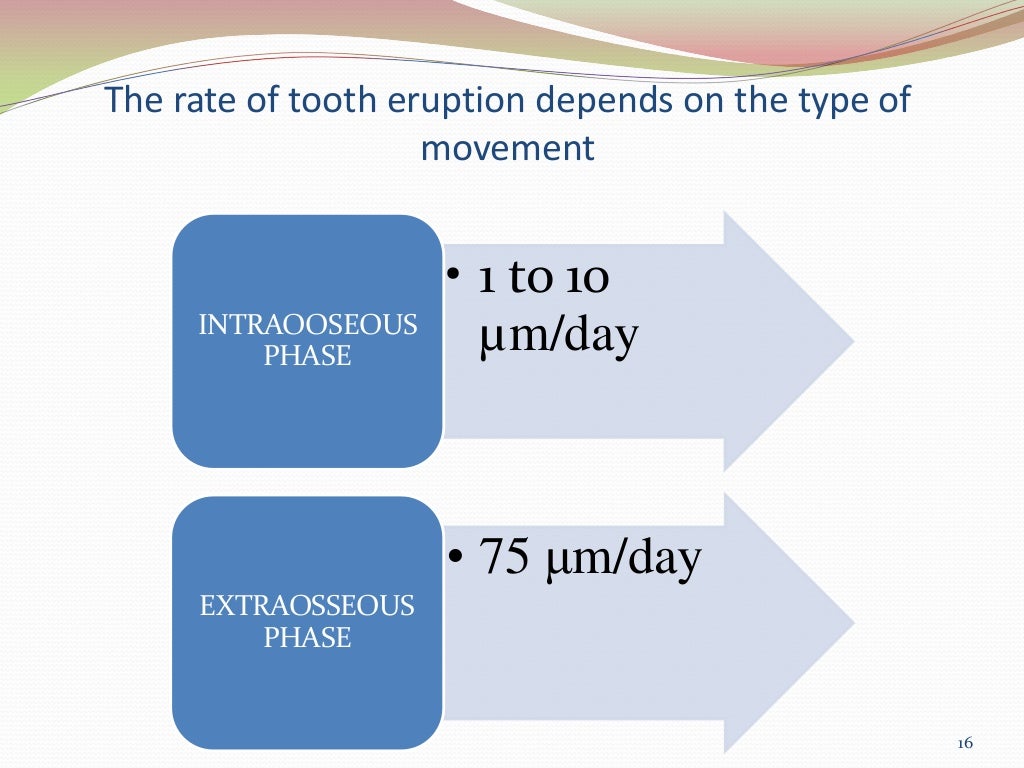 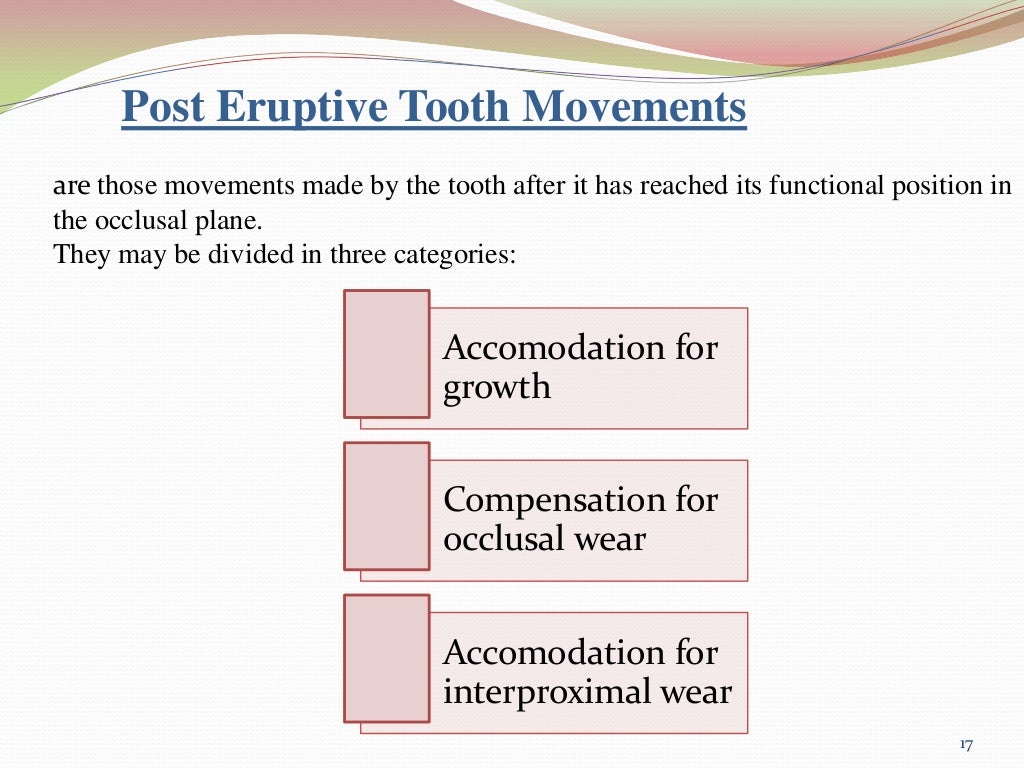 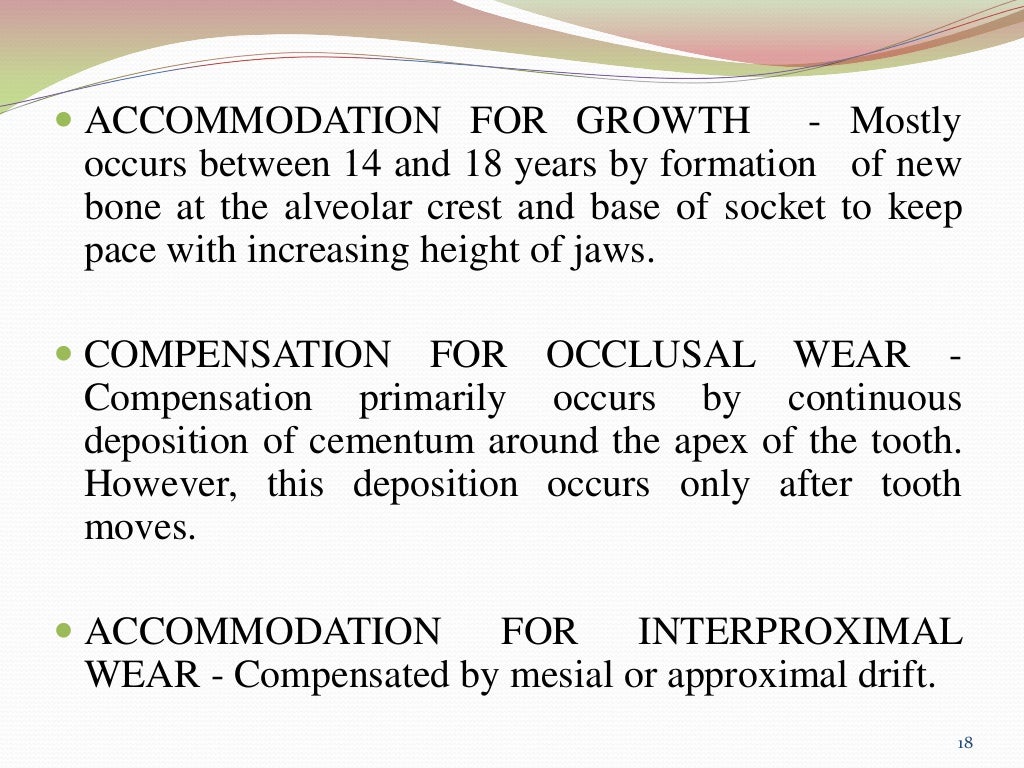 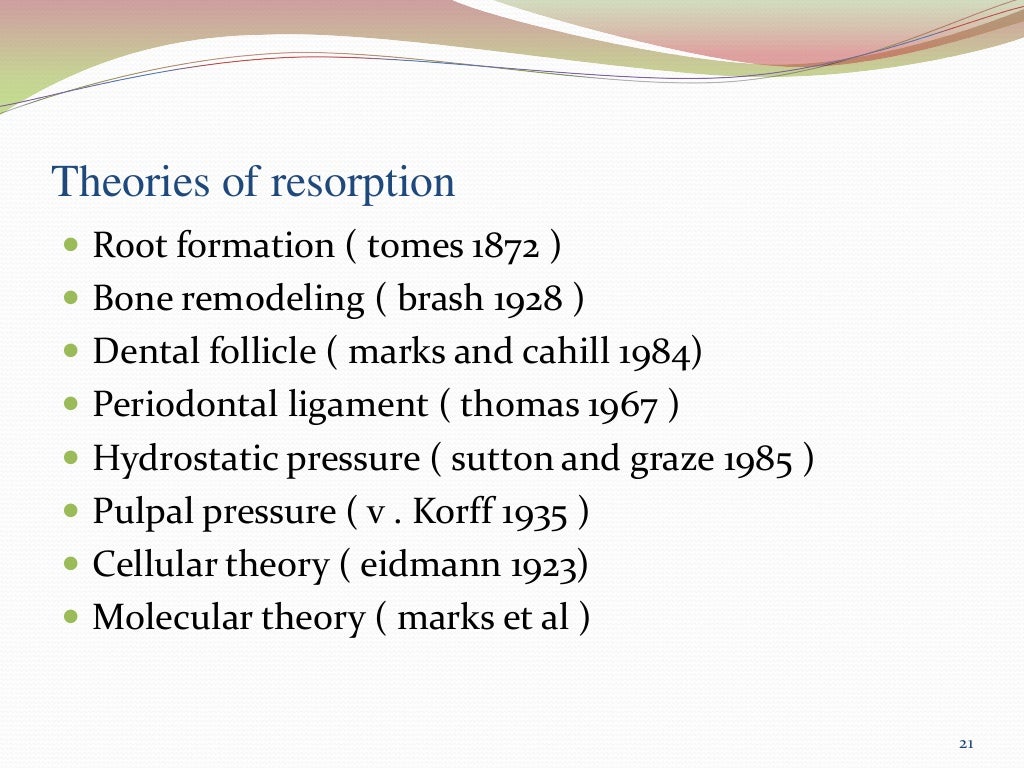 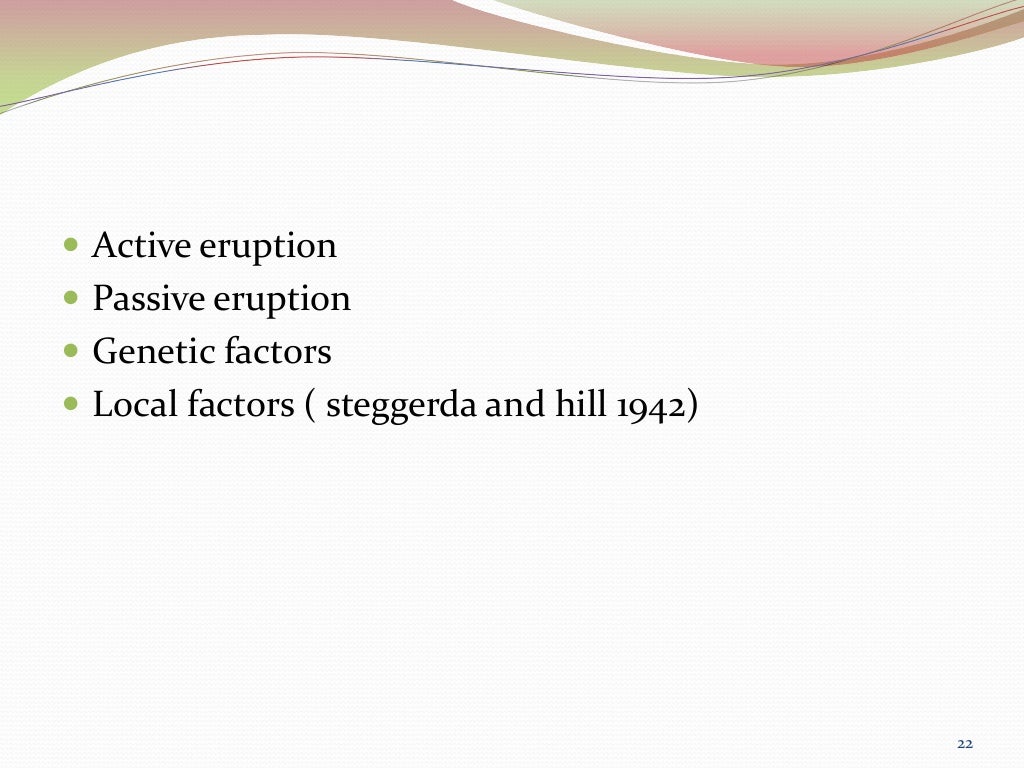 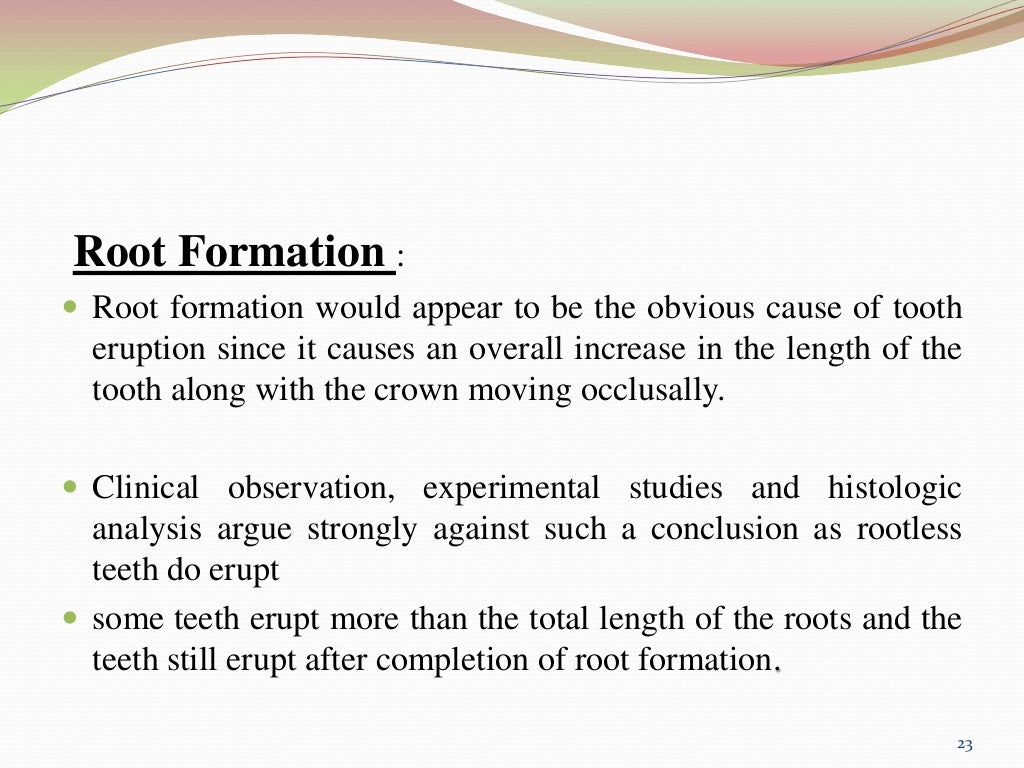 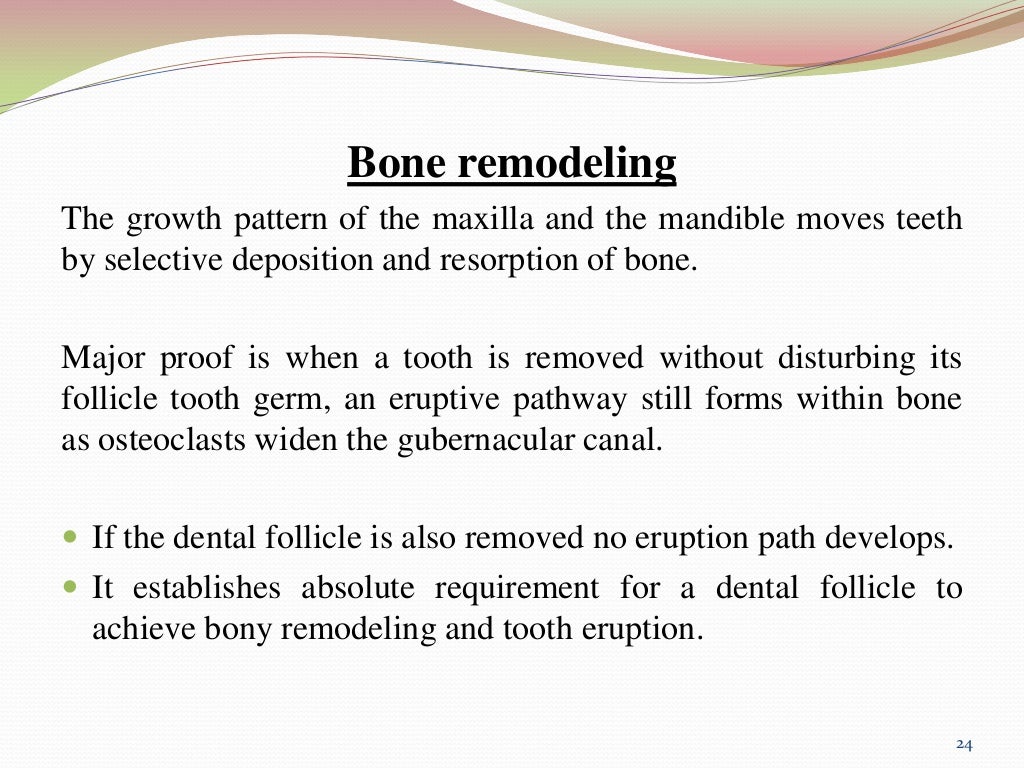 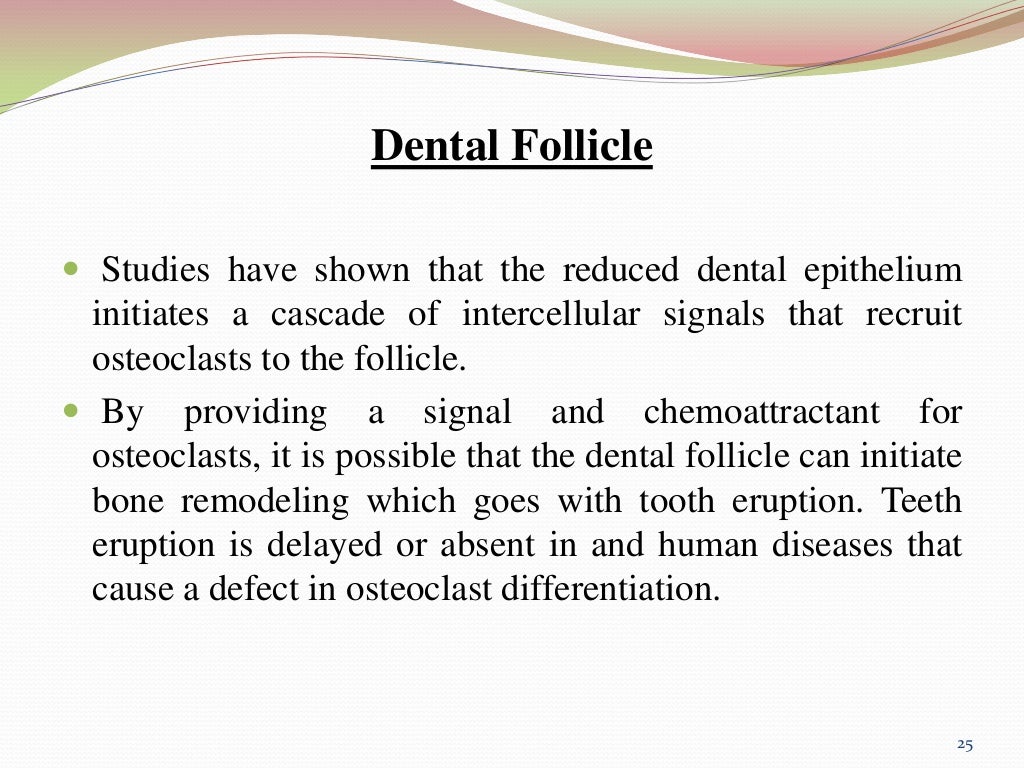 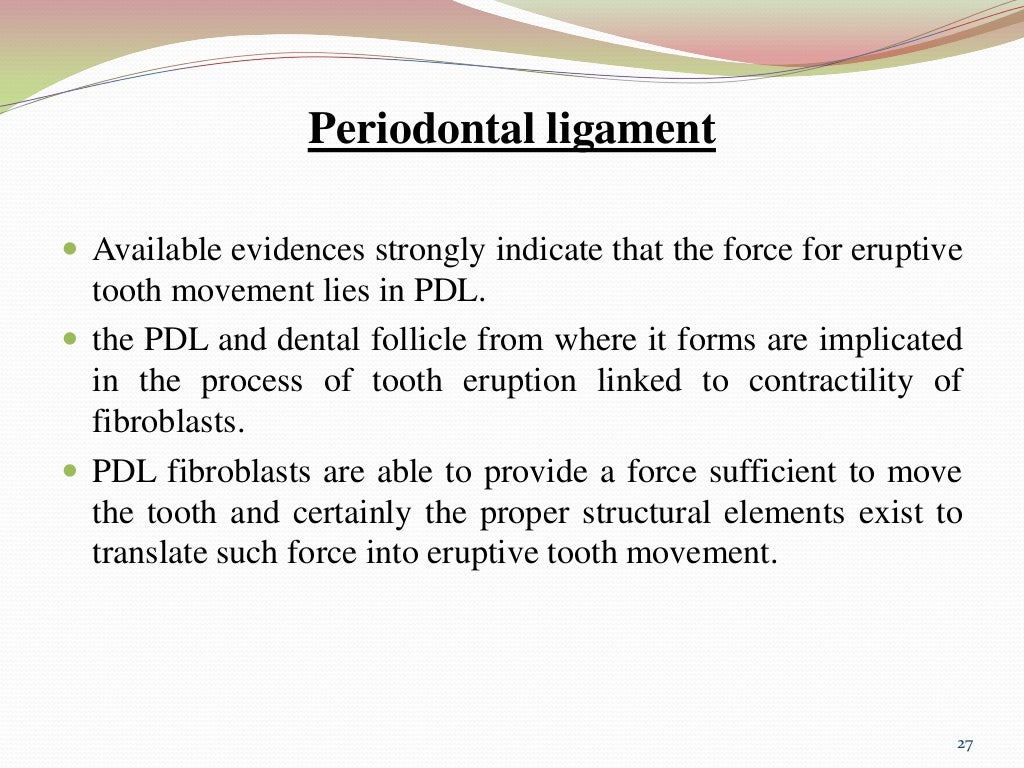 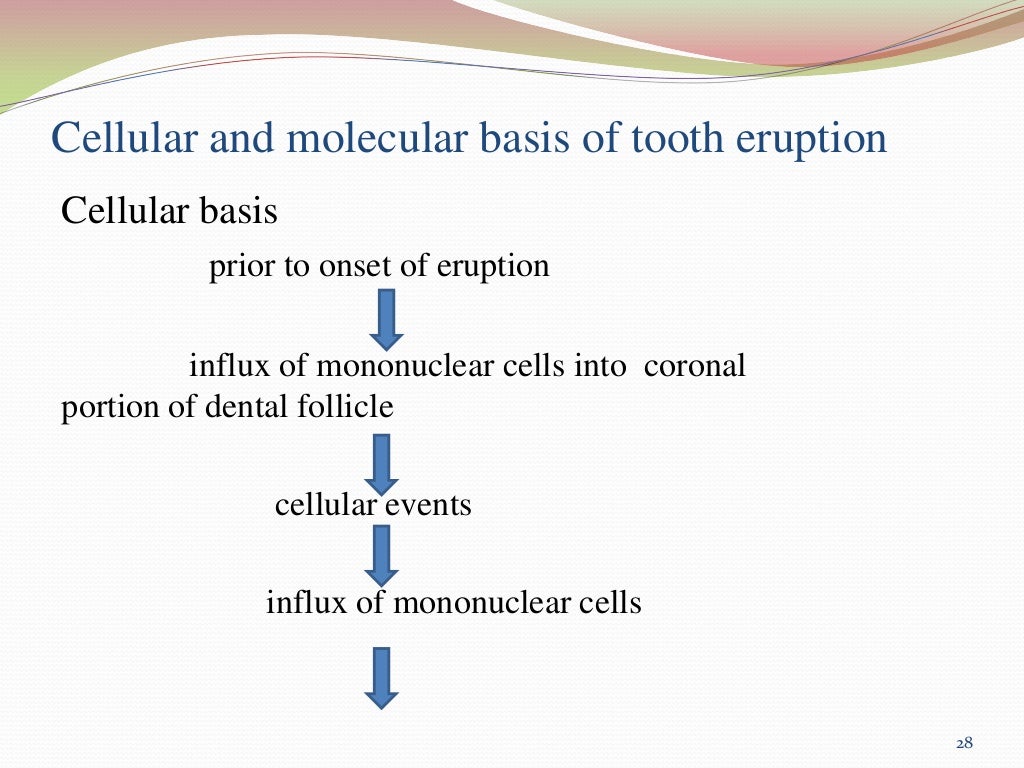 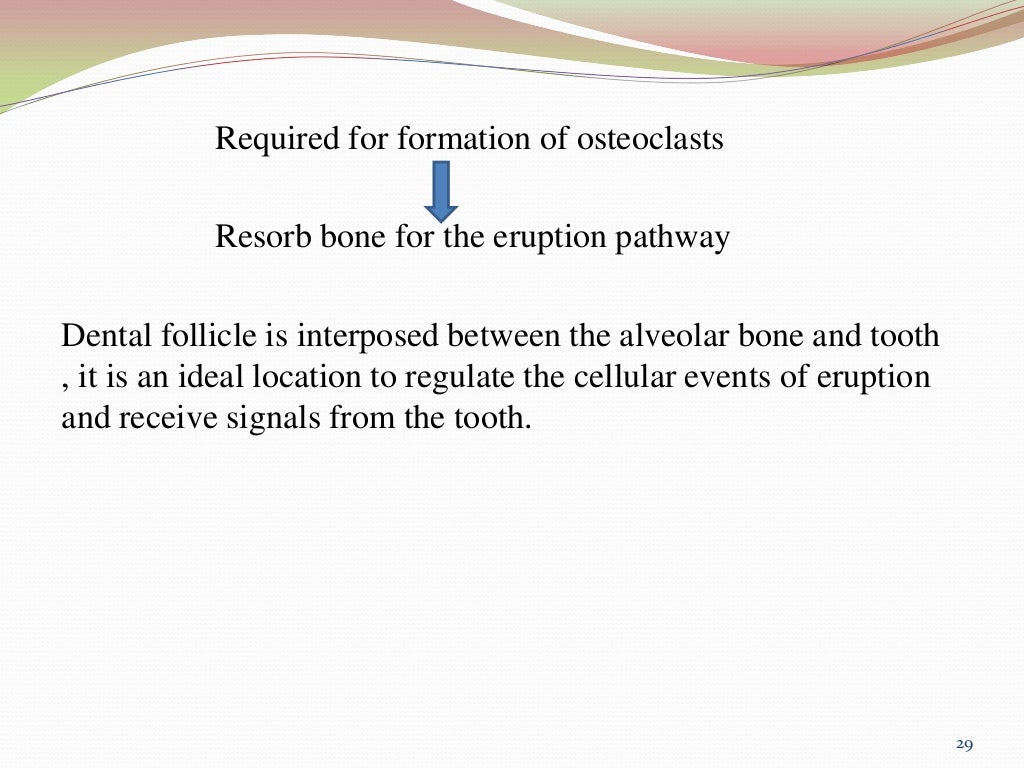 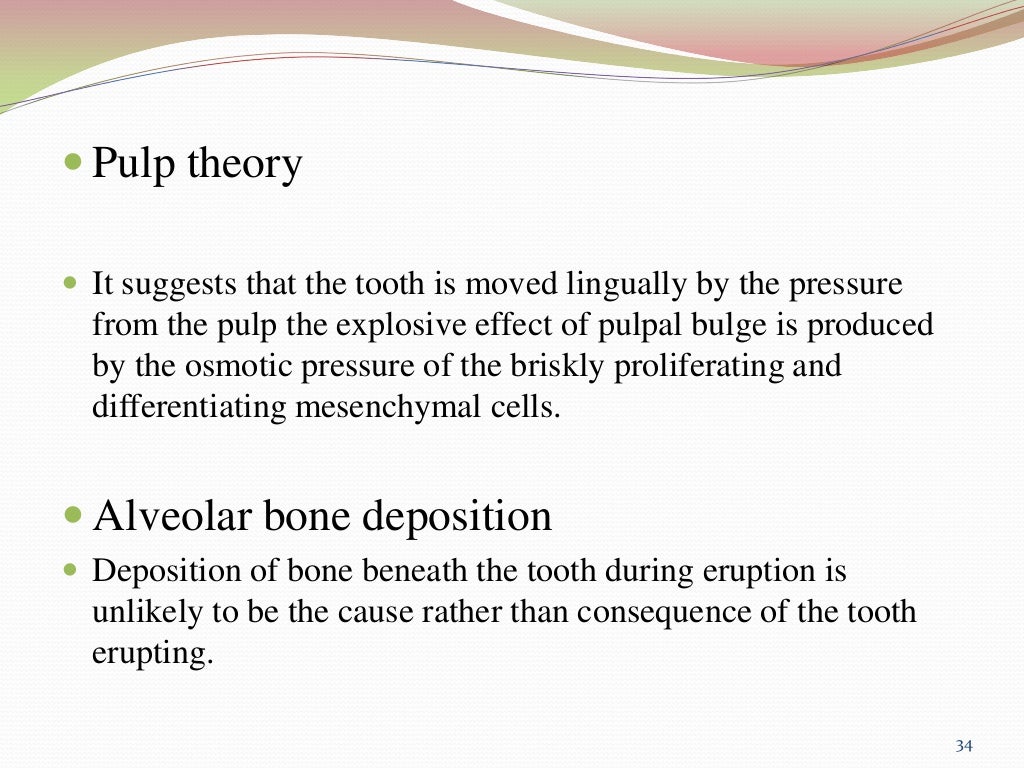 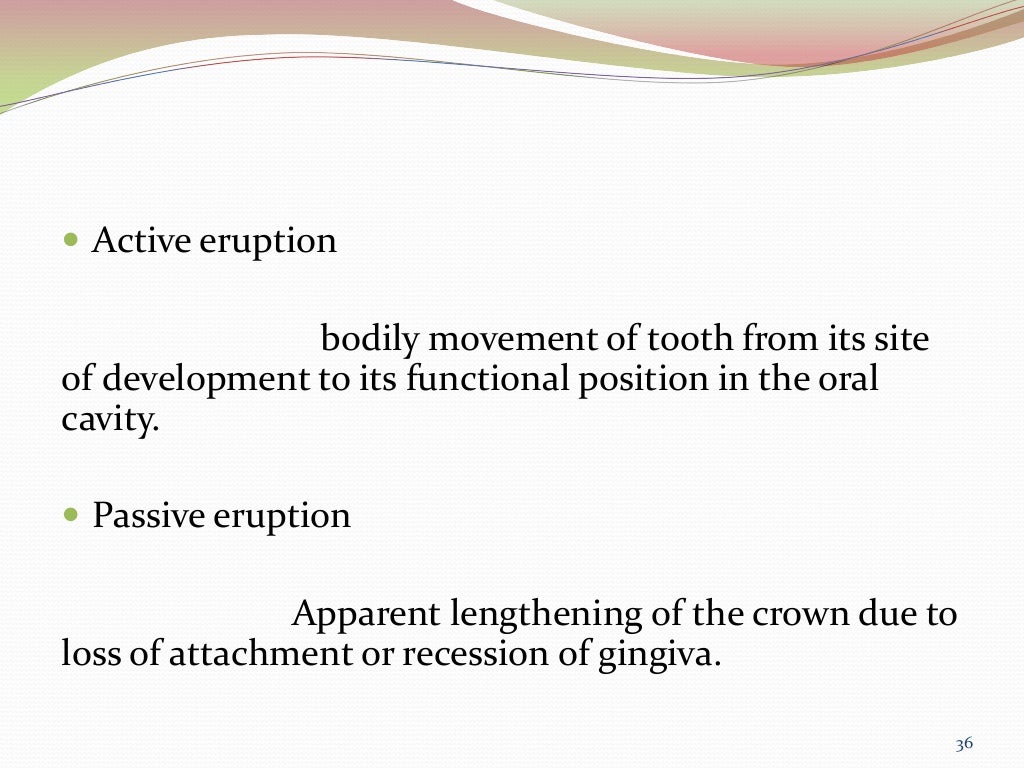 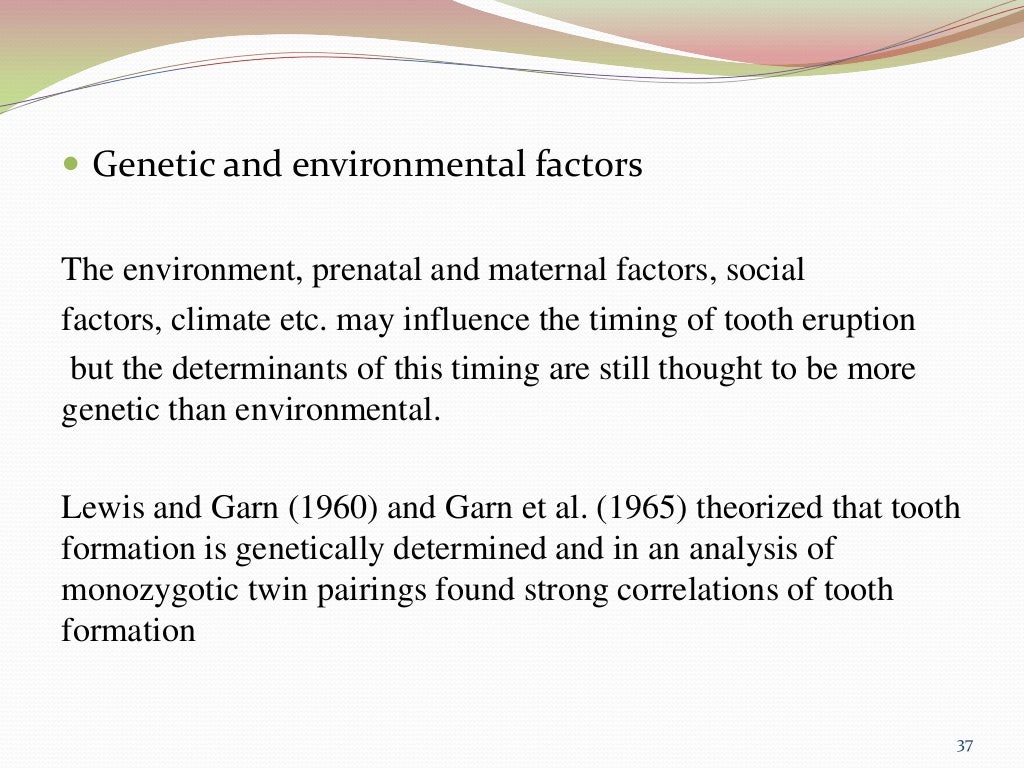 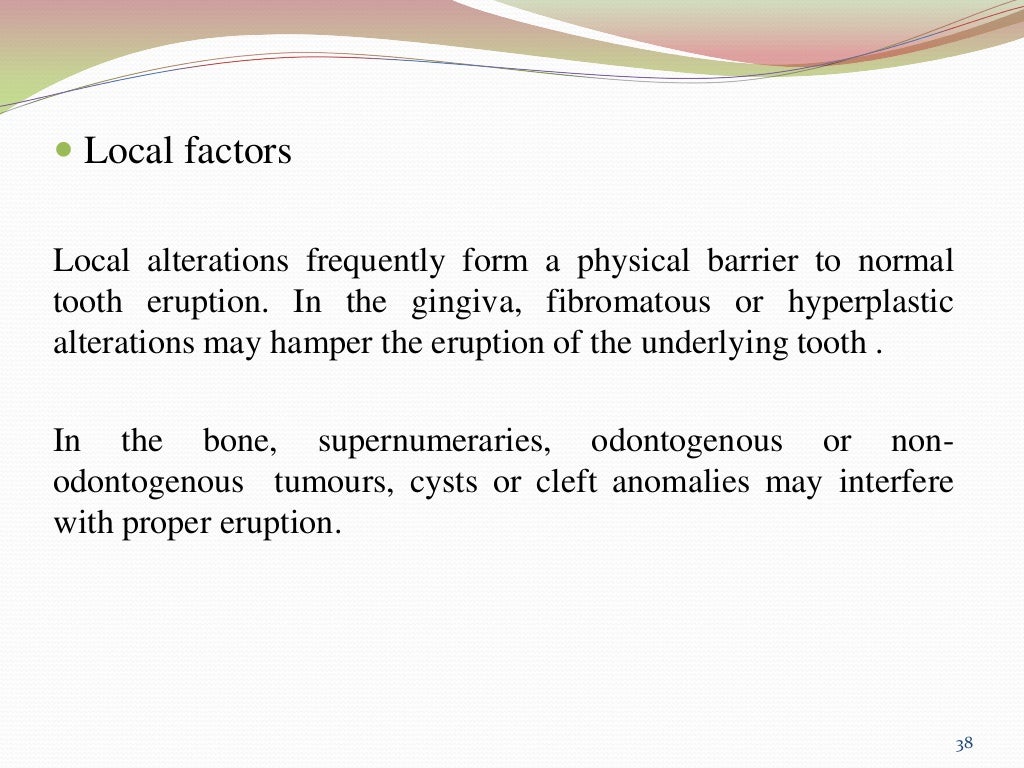 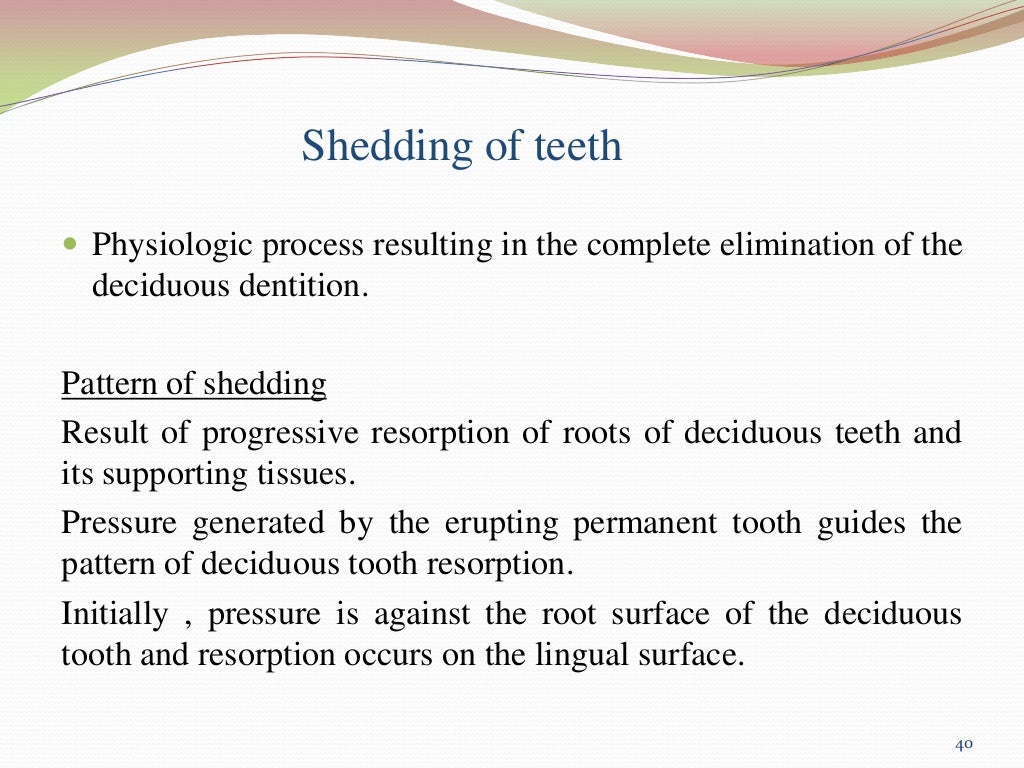 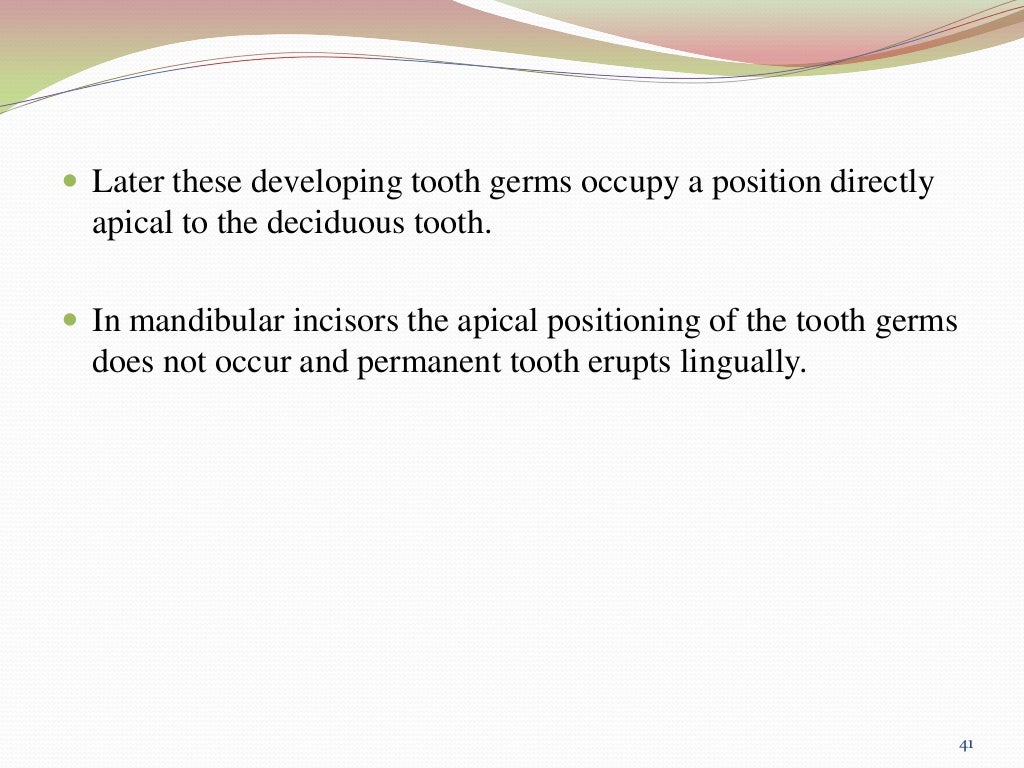 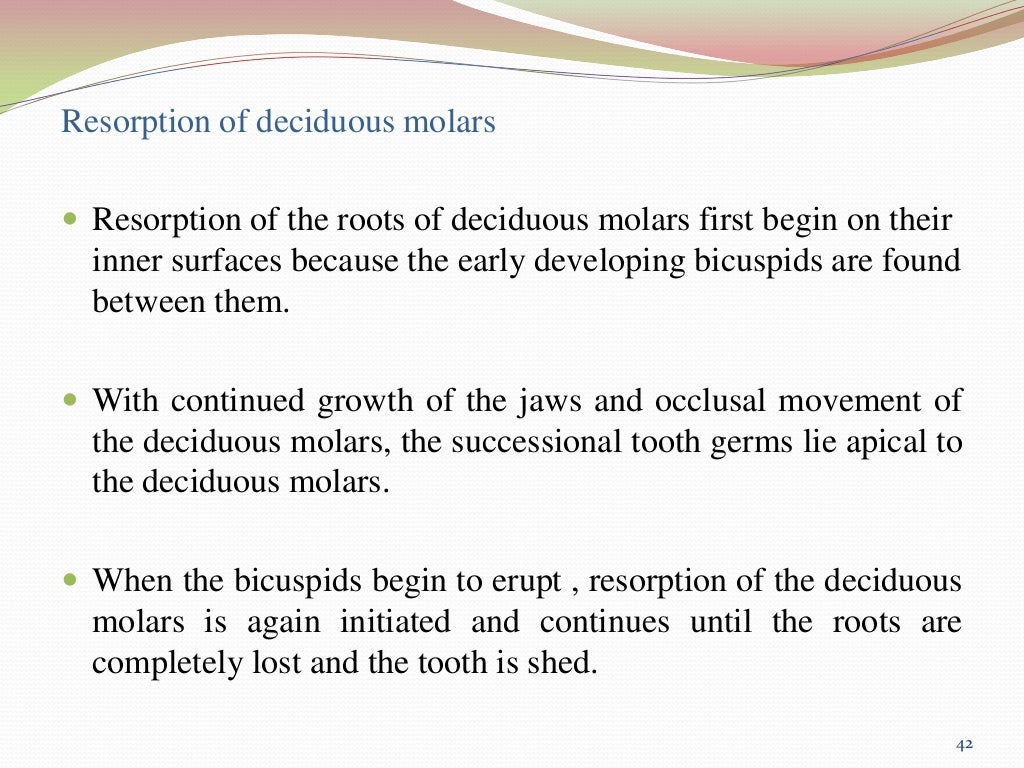 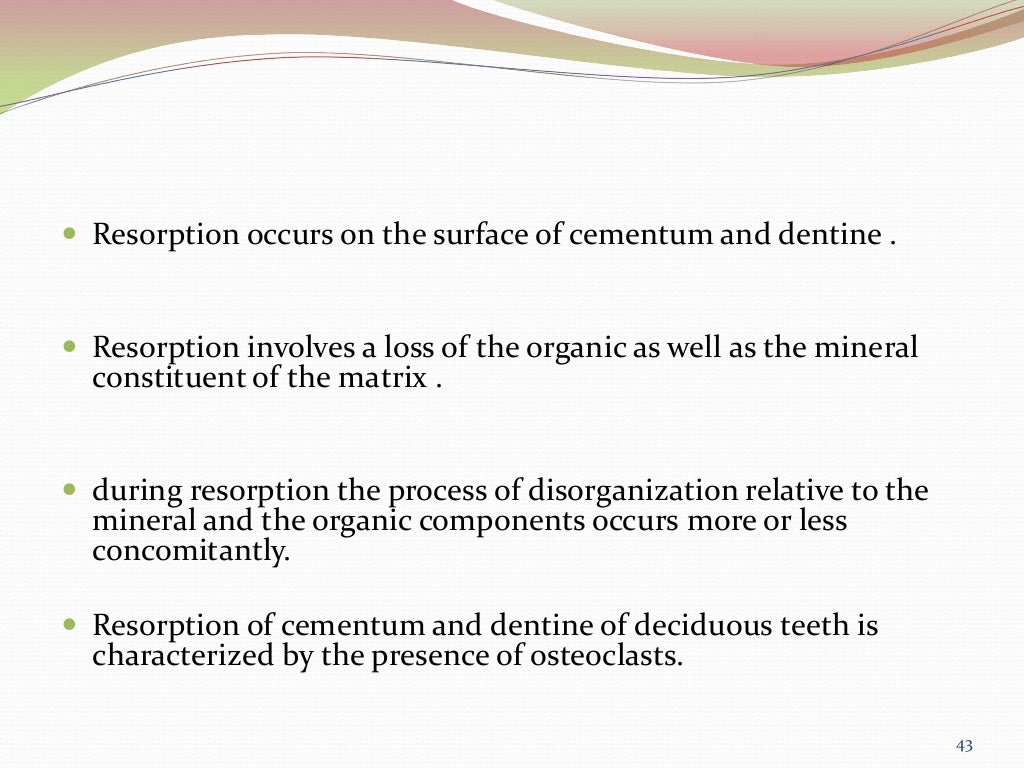 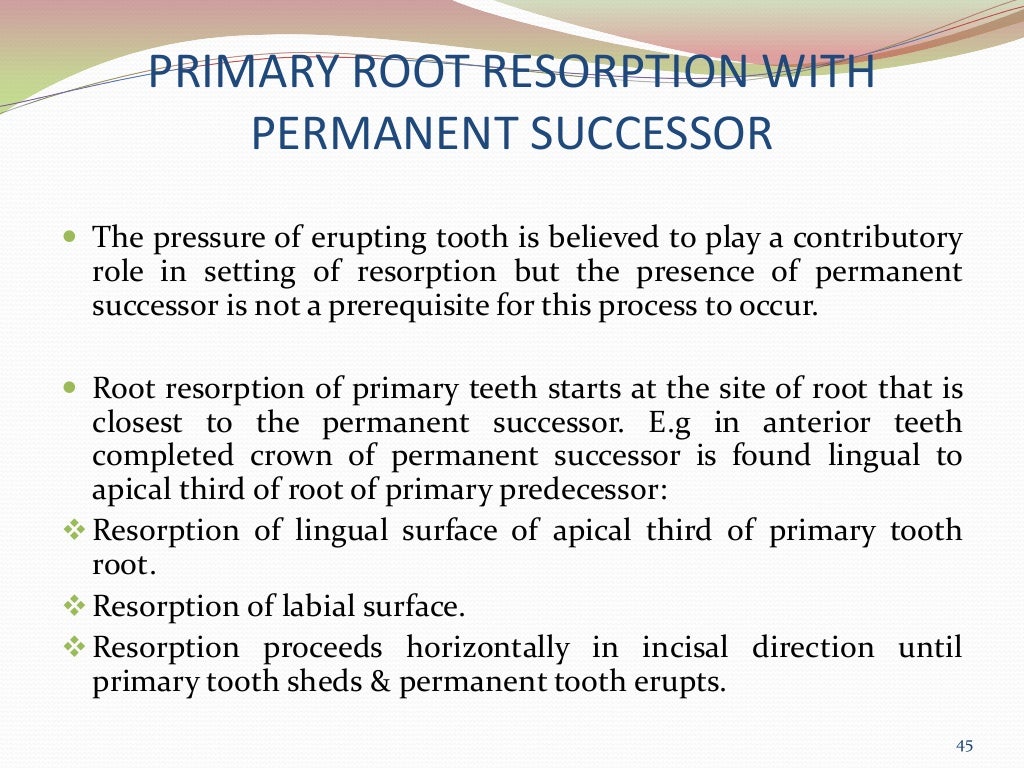 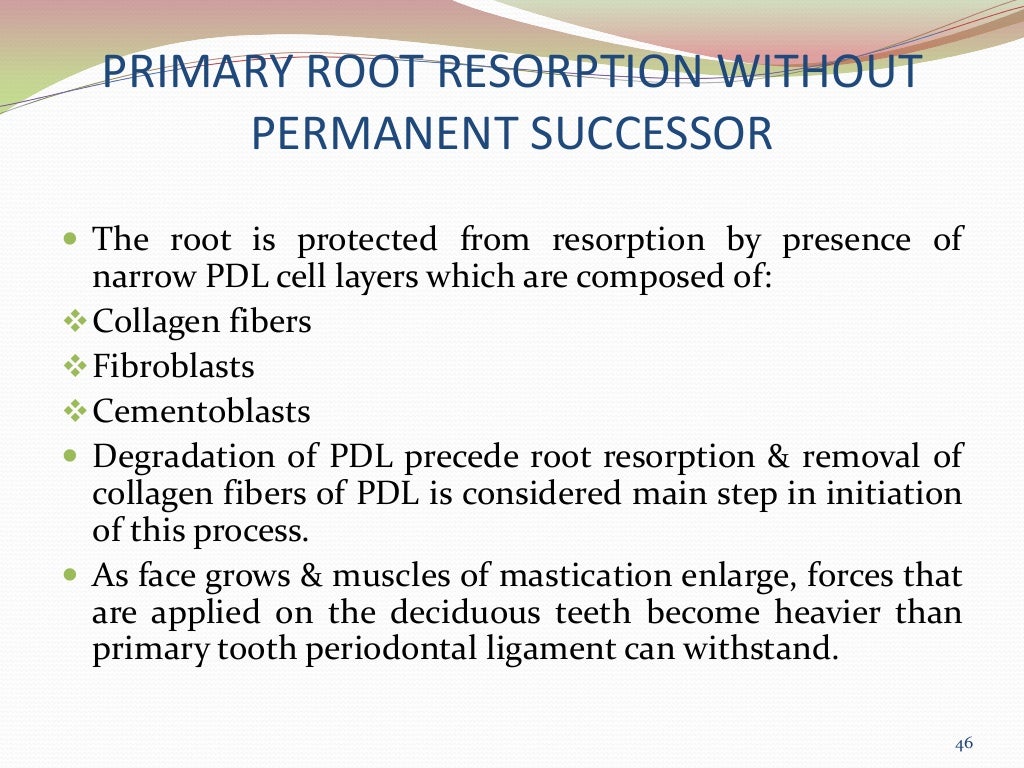 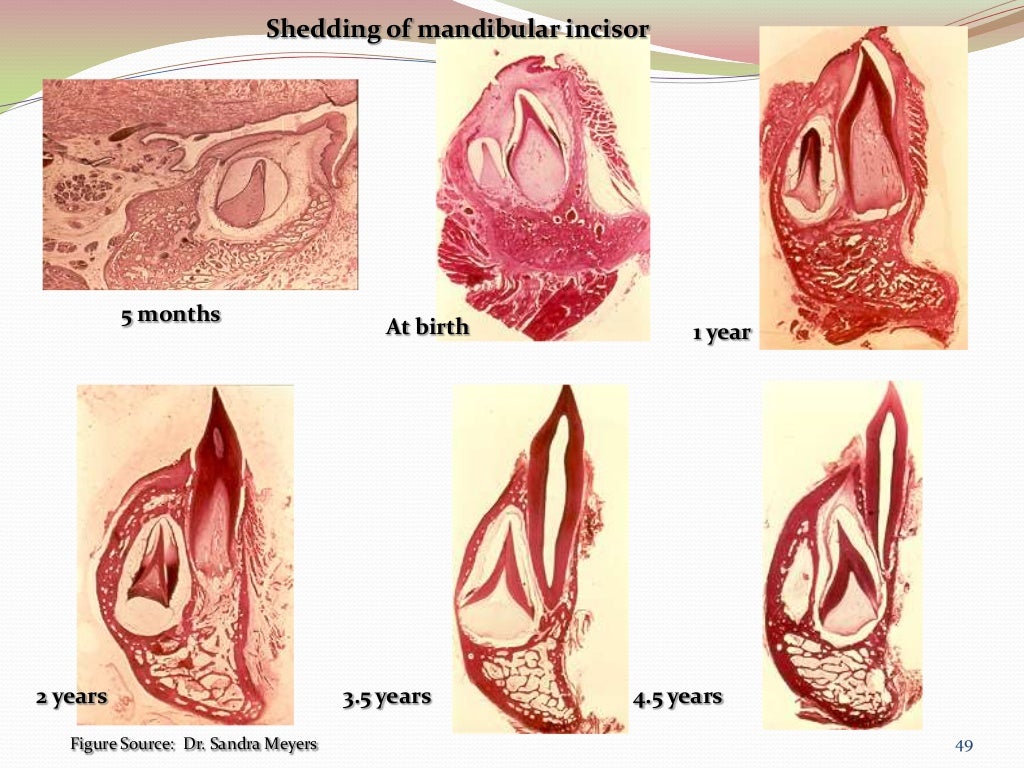 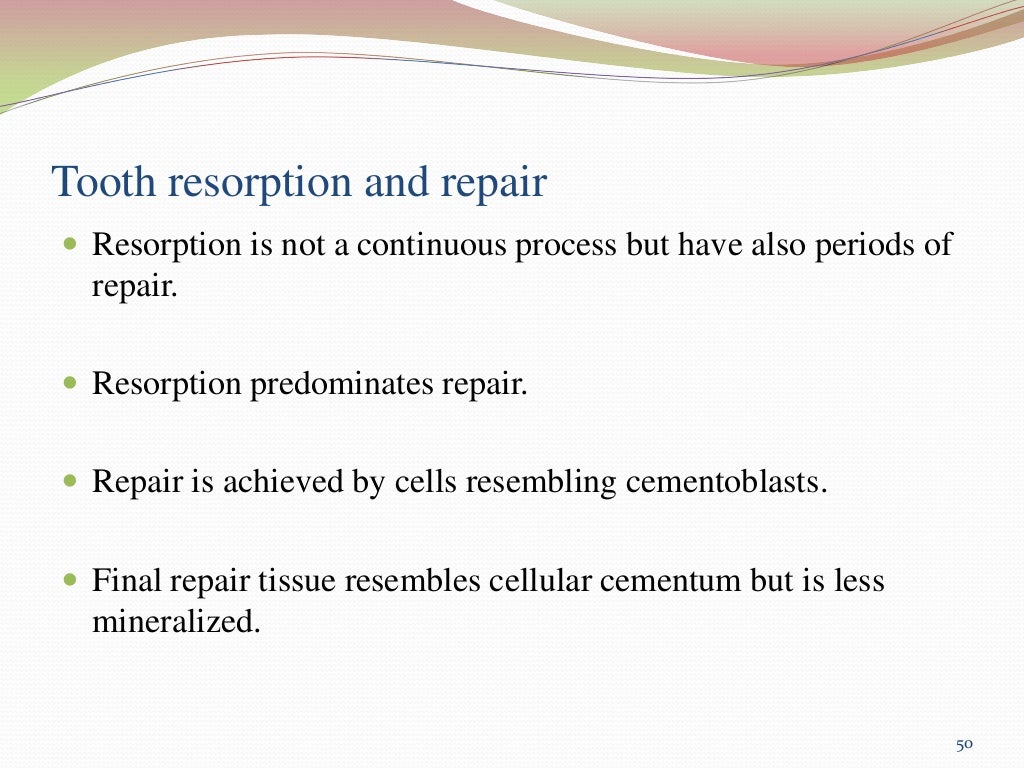 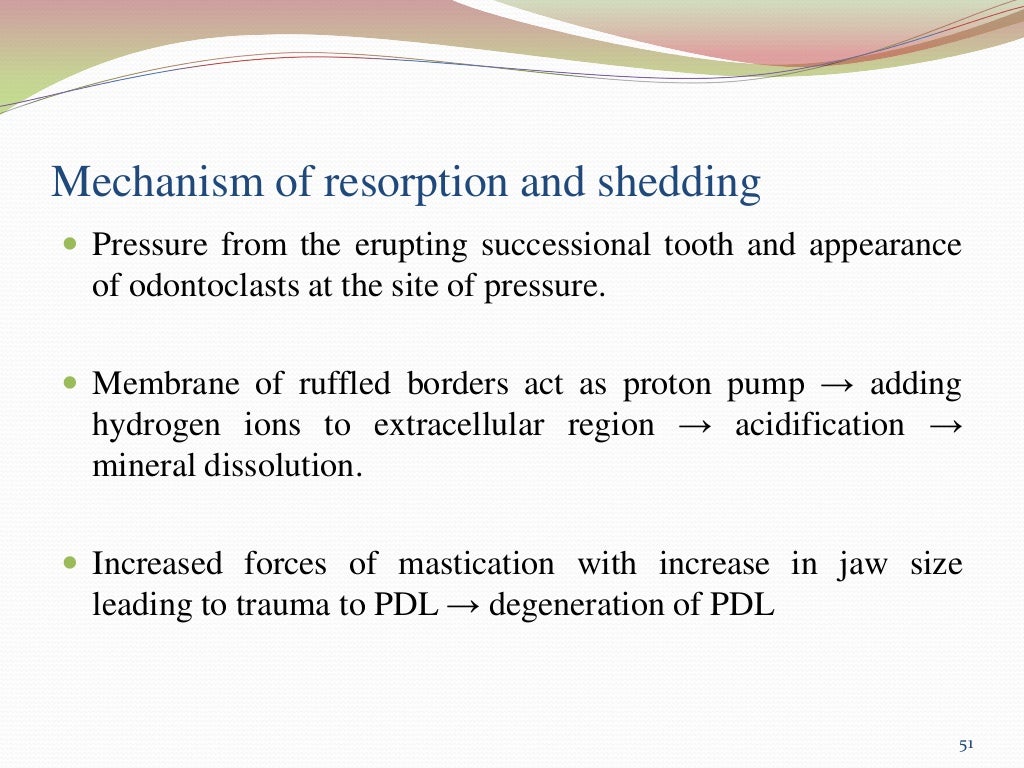 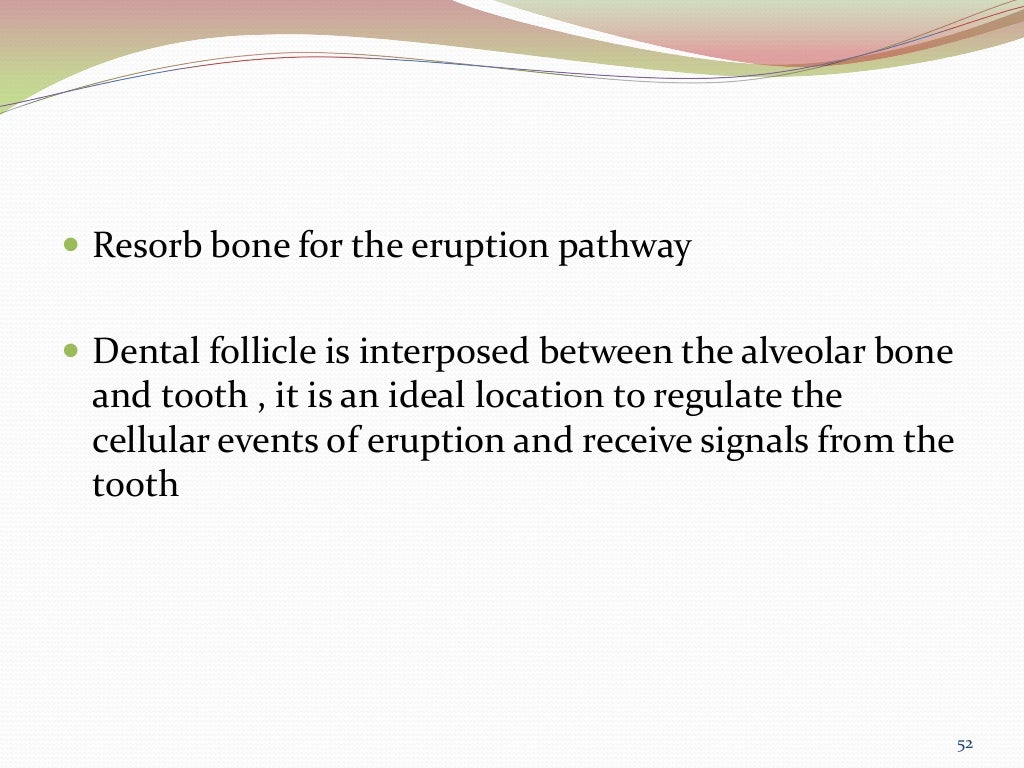 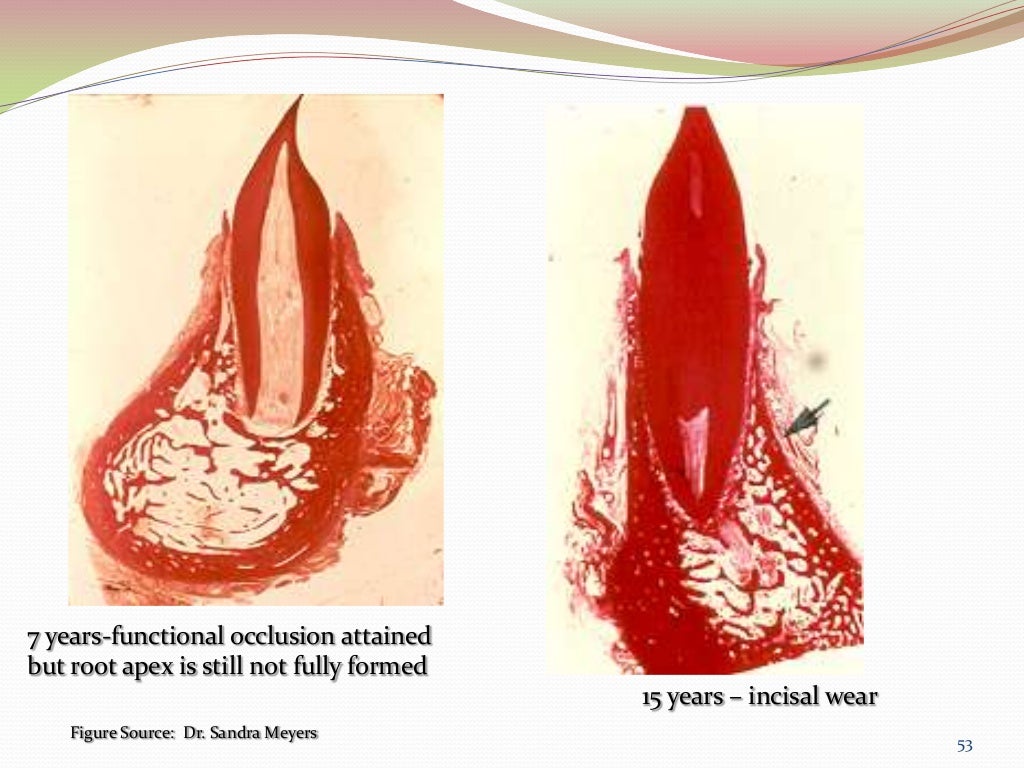 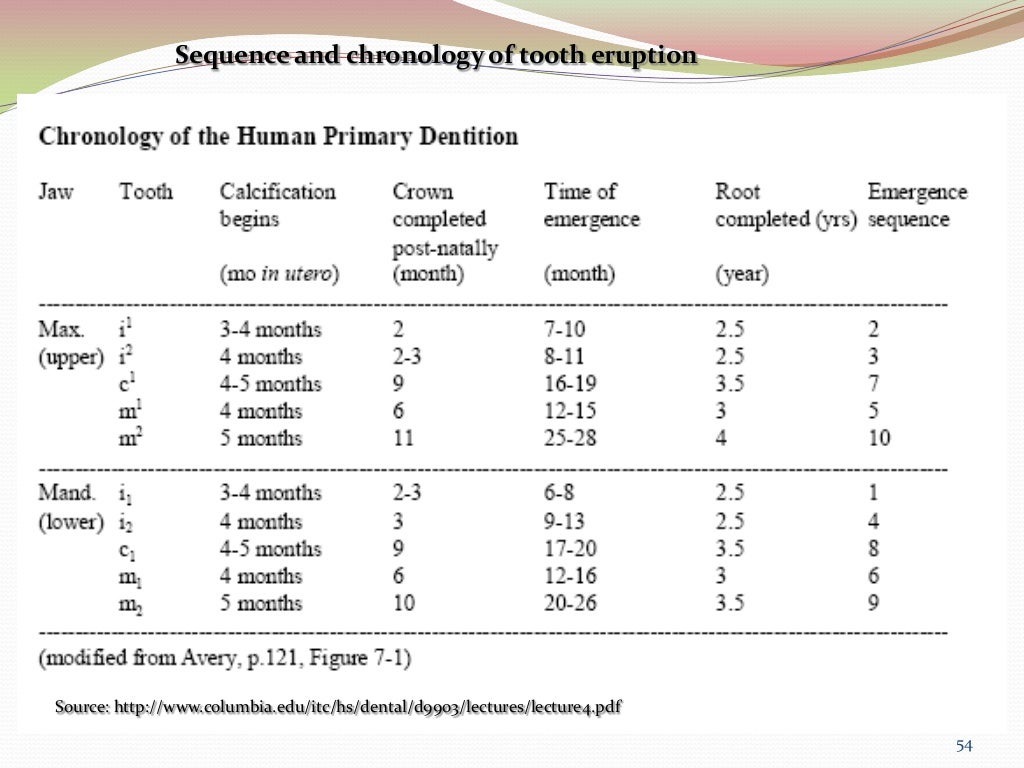 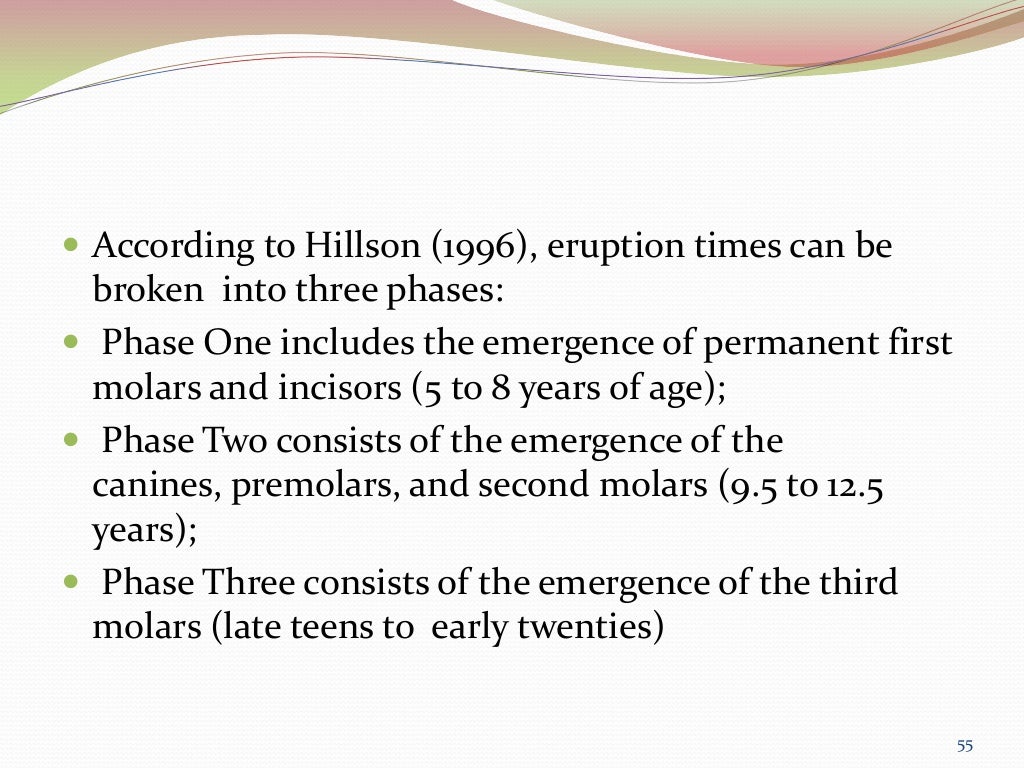 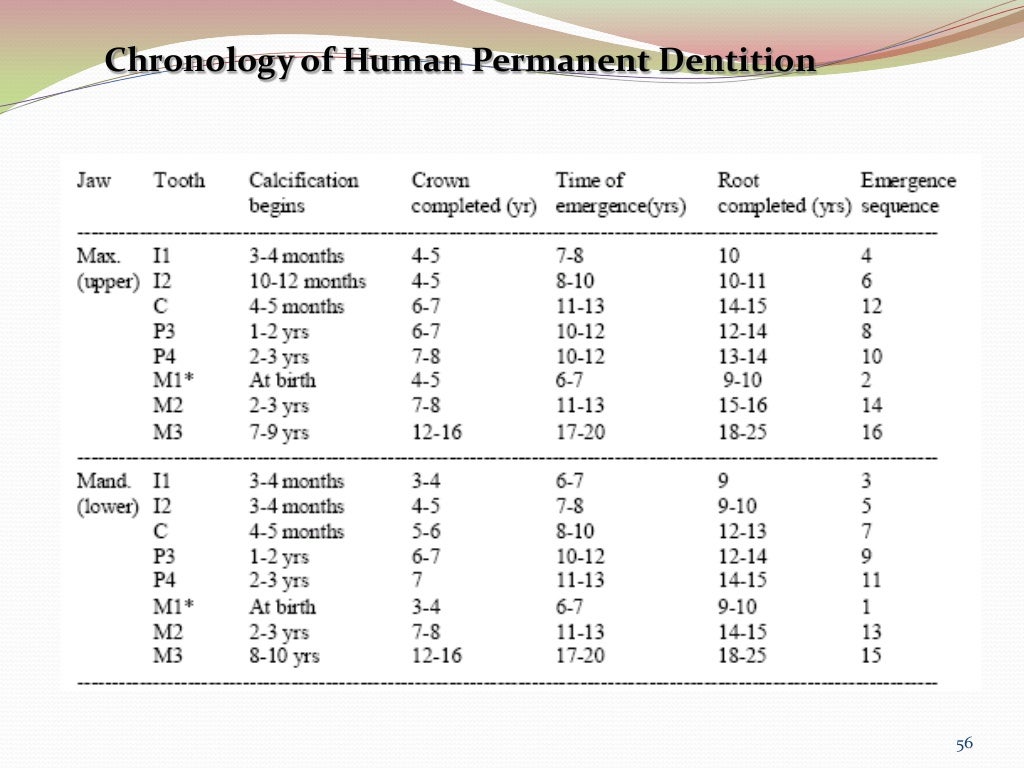 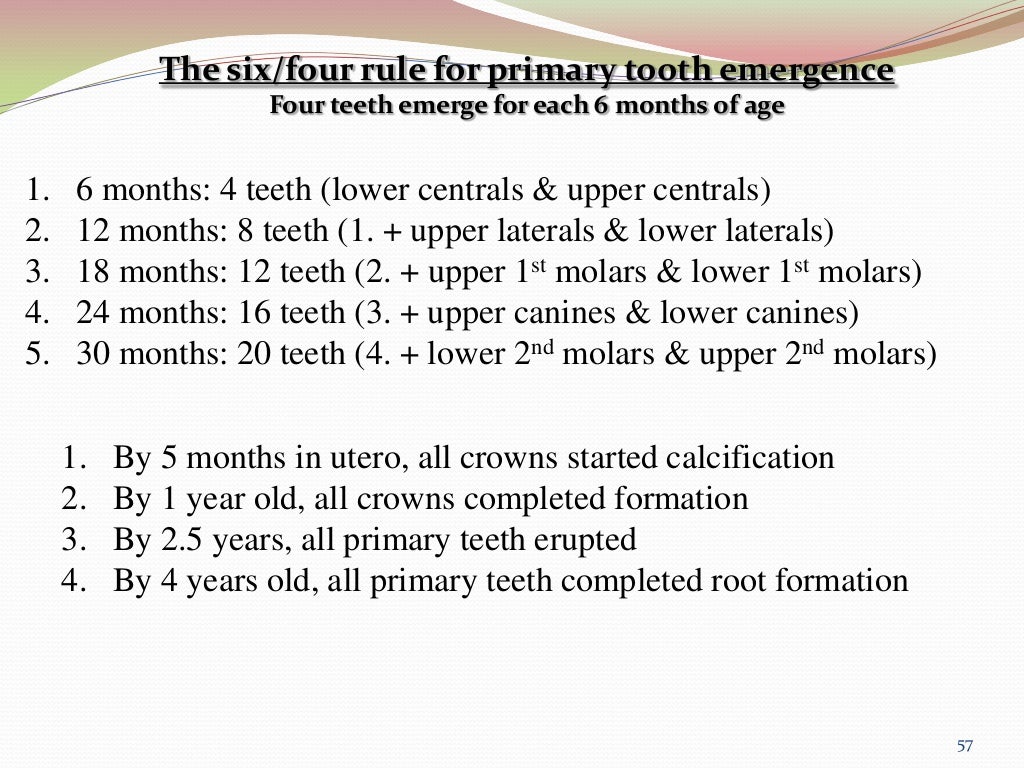 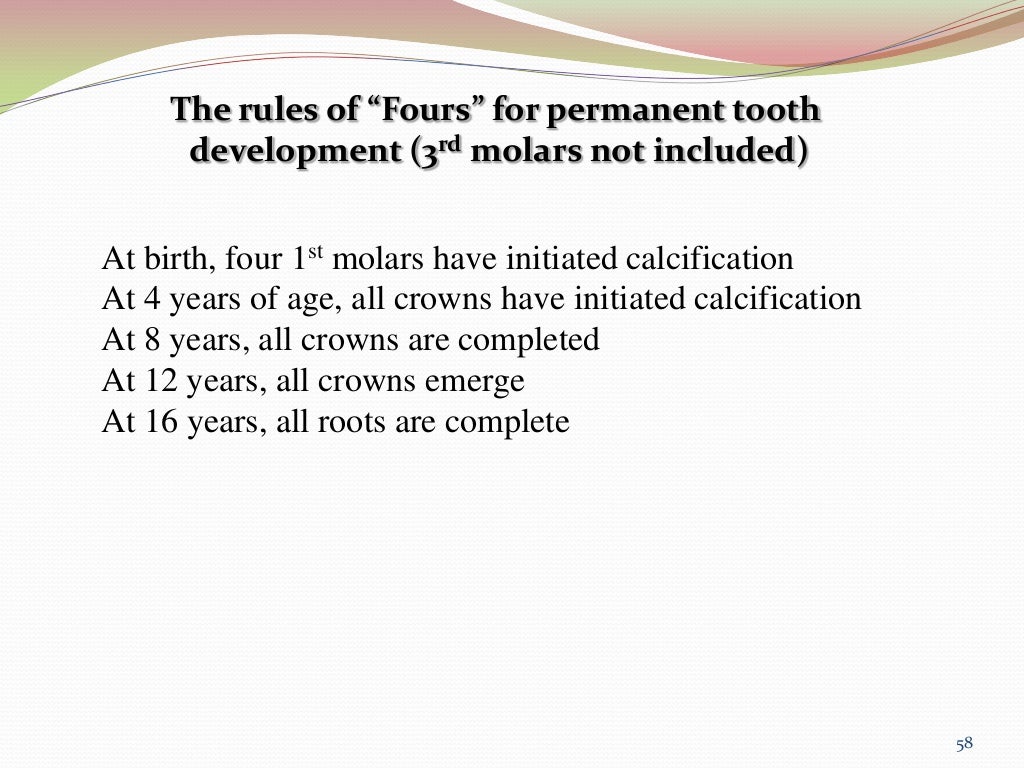 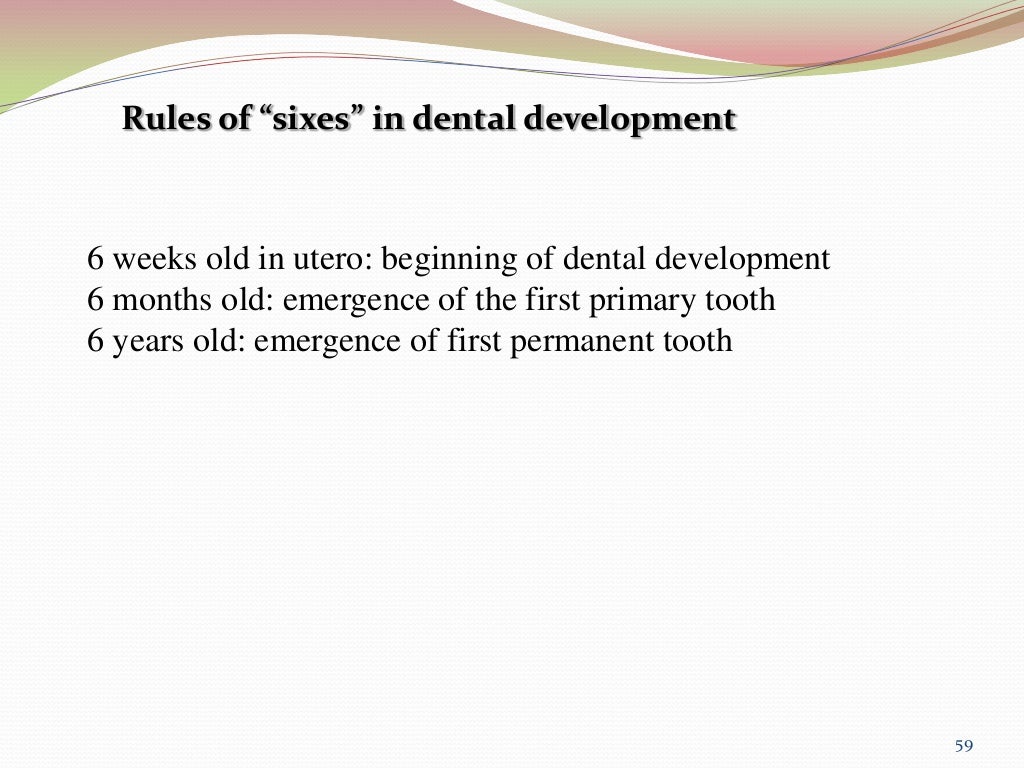 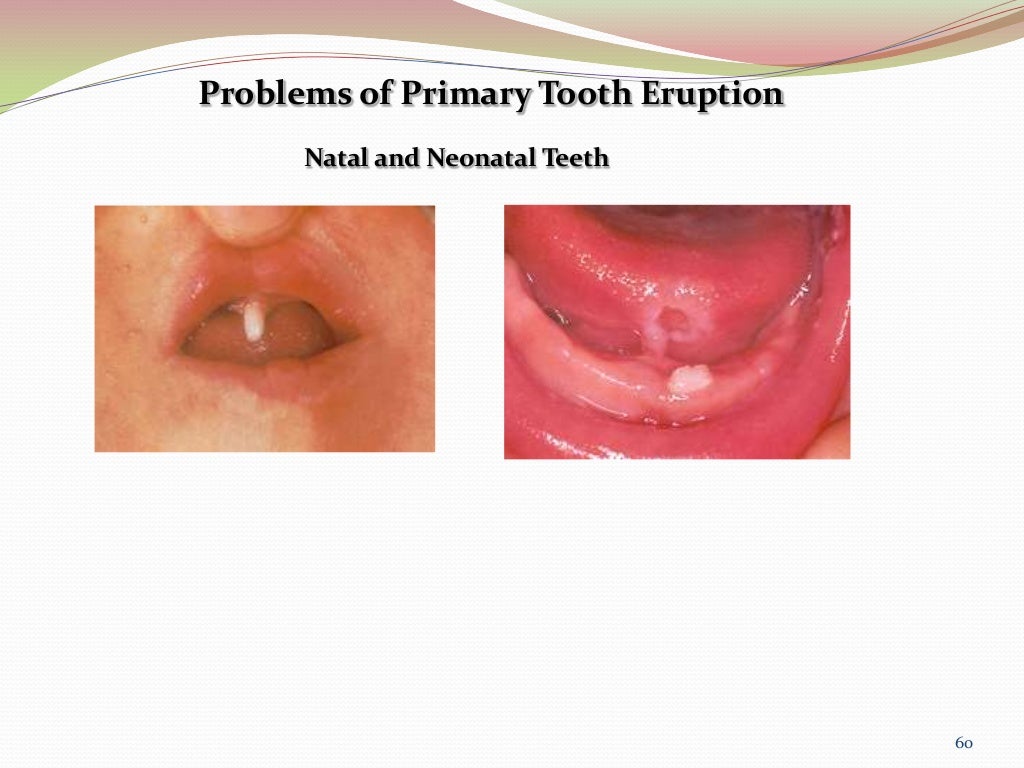 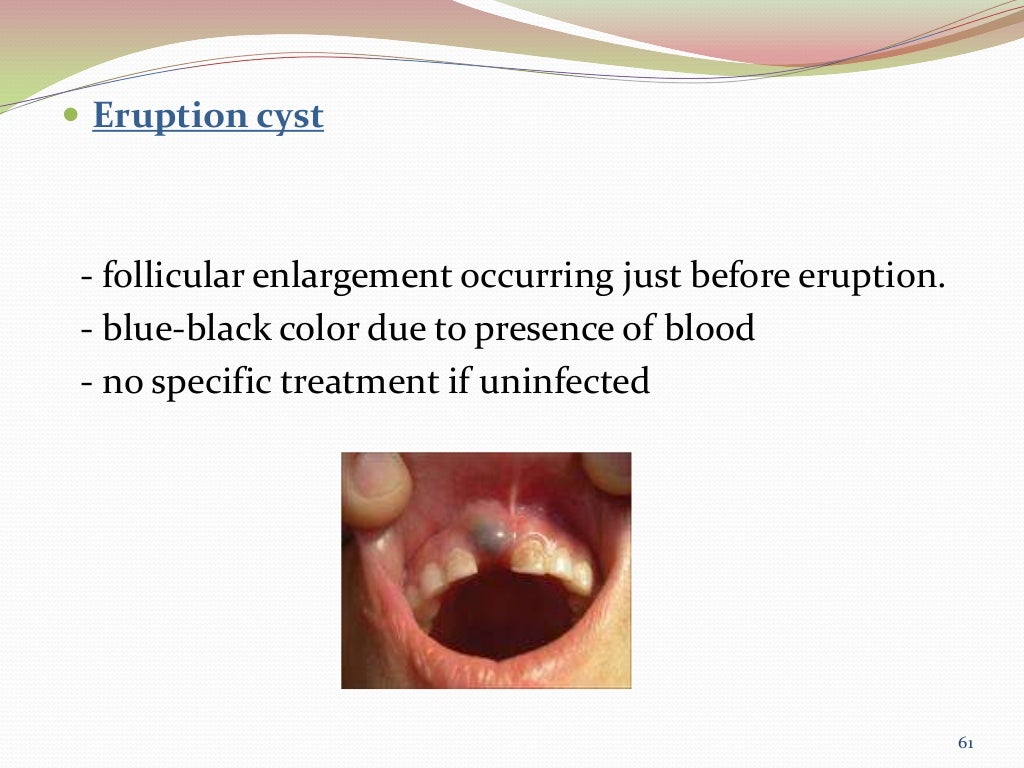 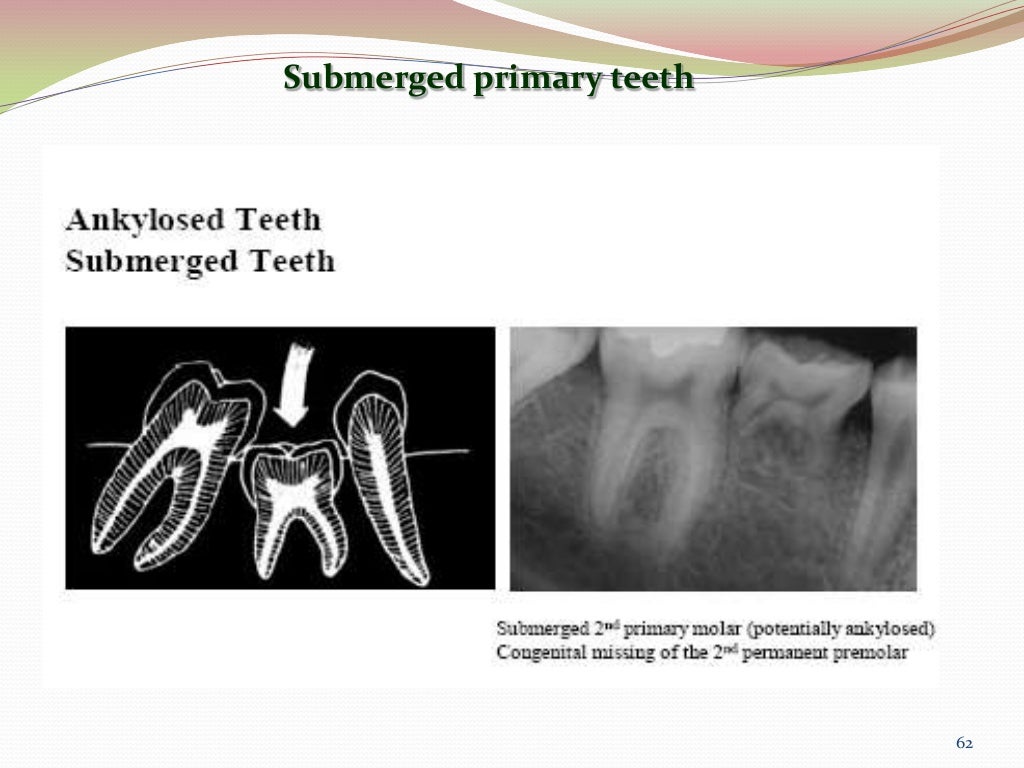 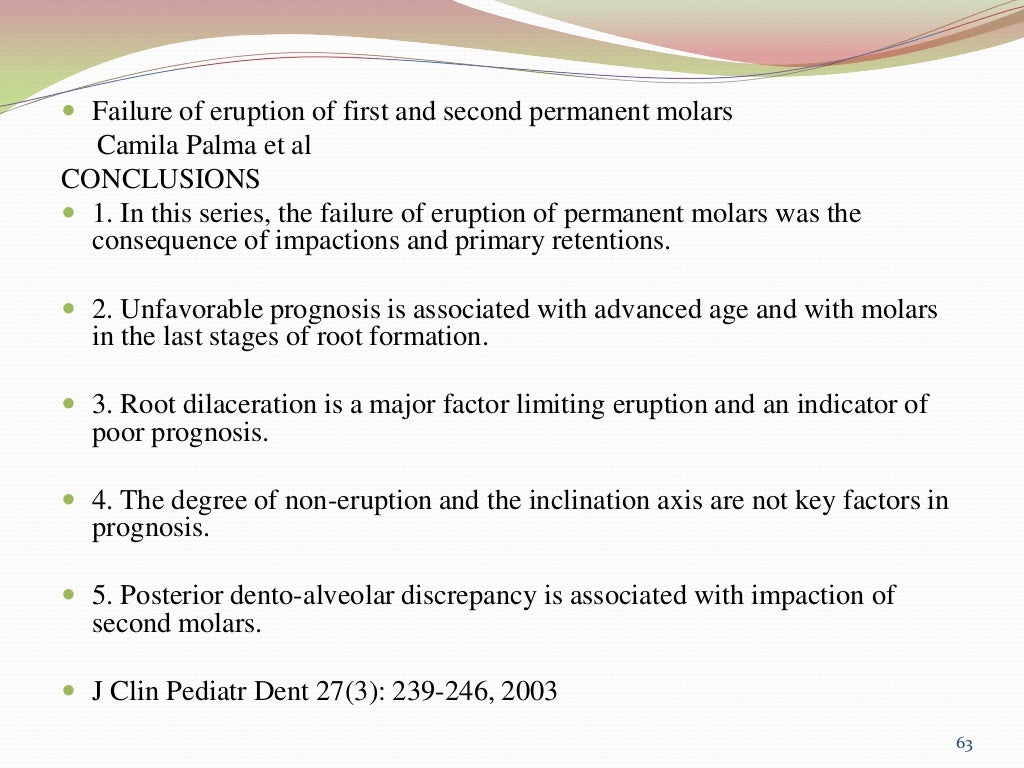 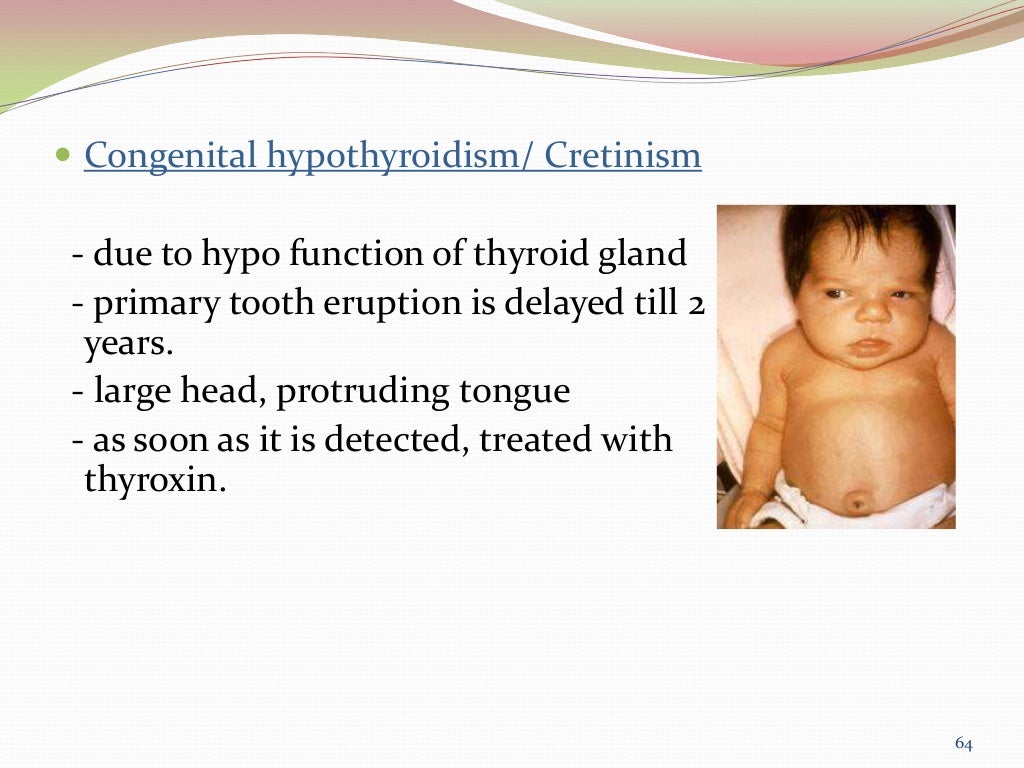 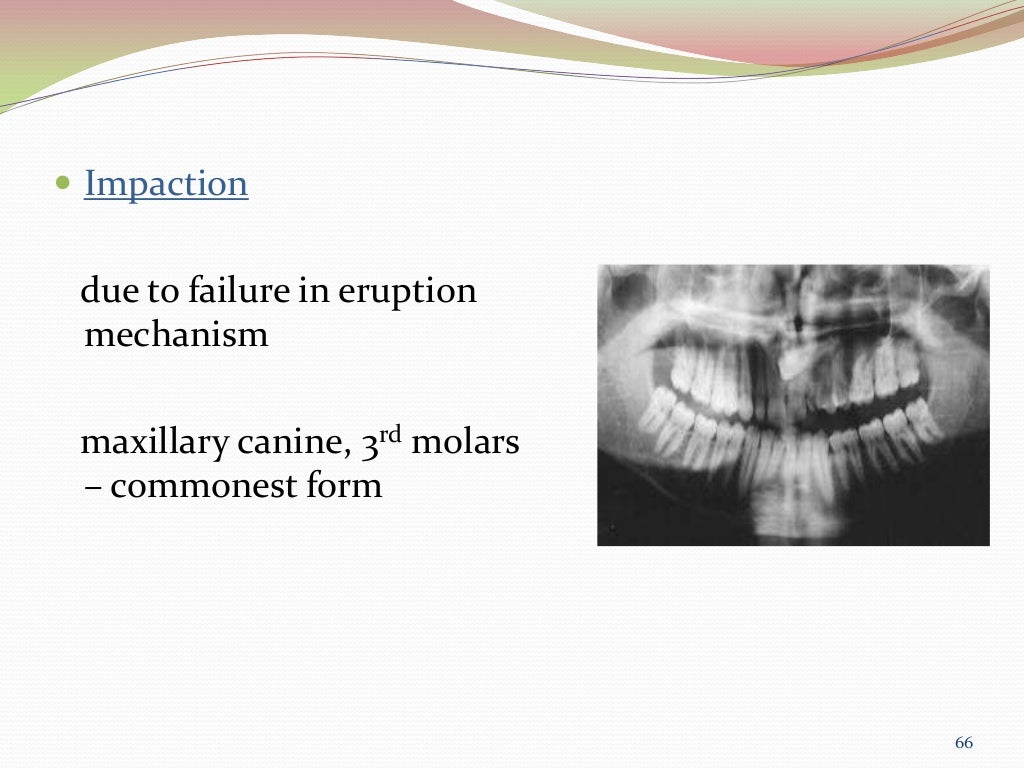 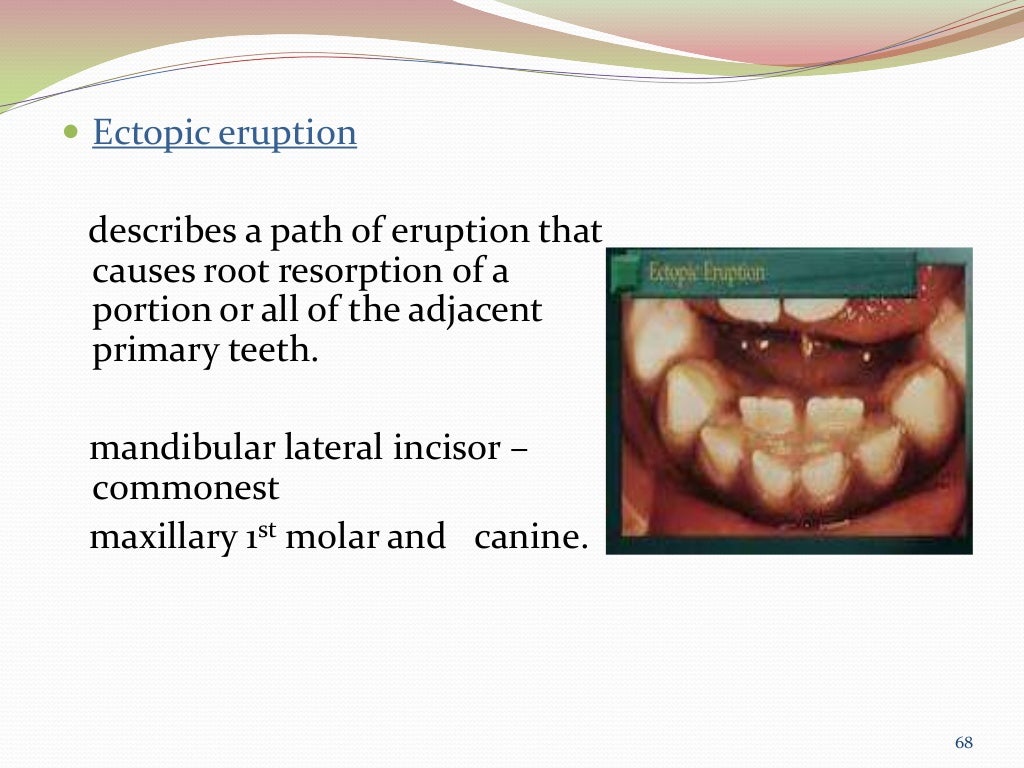 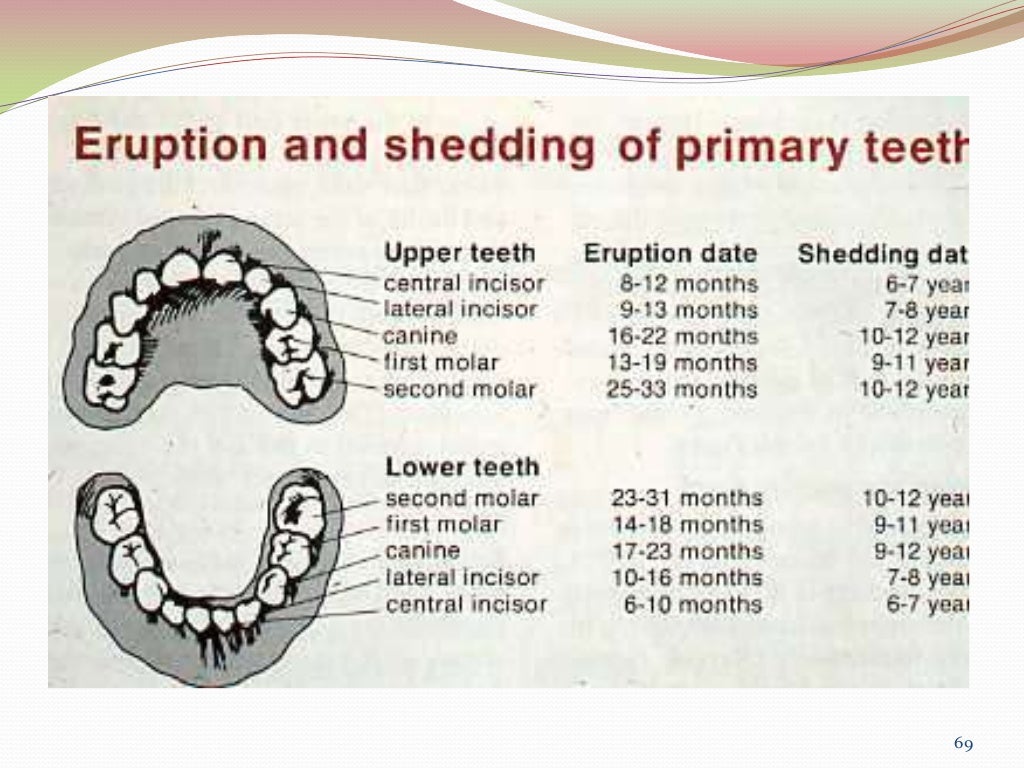 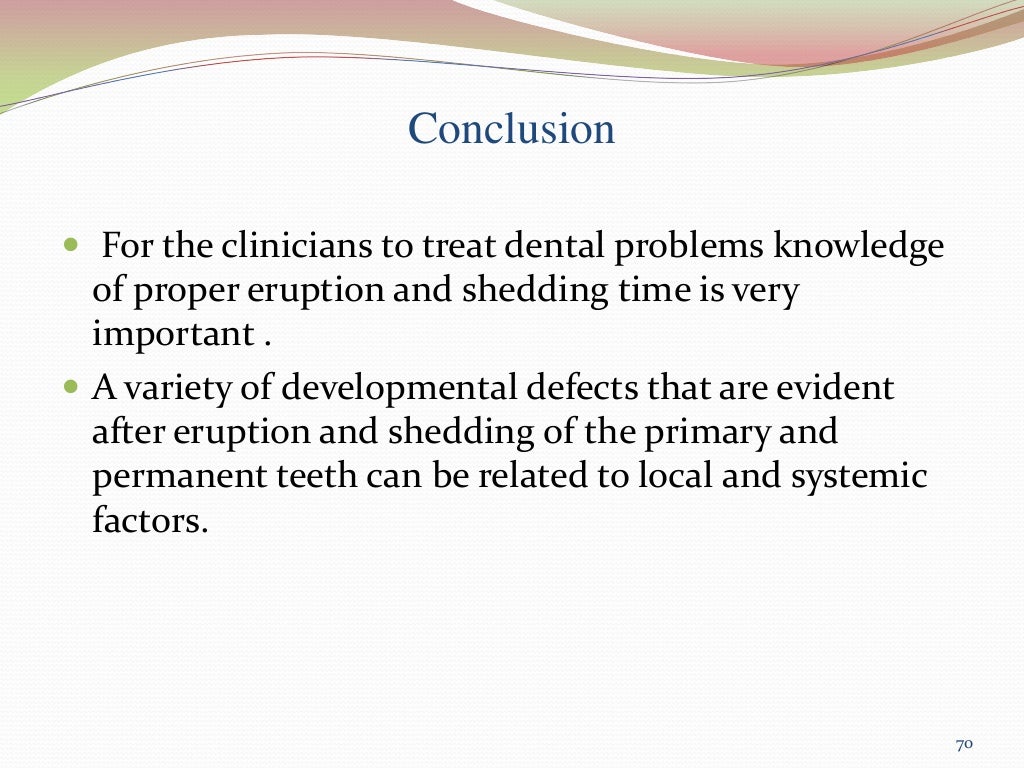 TAKE HOME MESSEGE
First movement of teeth is within the jaw and are eccentric and bodily movement.
Most comprehensive theories of tooth eruption are bony remodelling and periodontal ligament traction theory.
At the age of 6 yrs the jaws contain more teeth than at any other time,48 teeth are filling in the body of mndible.
First tooth to erupt in oral cavity is mandibular primary central incisor .
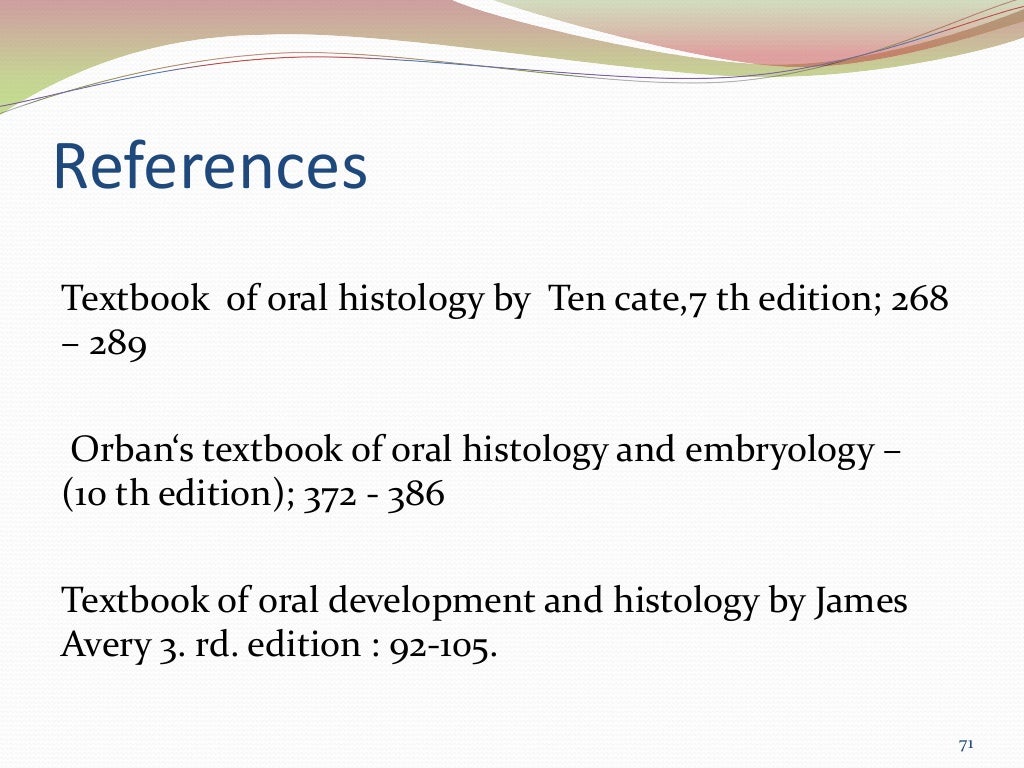 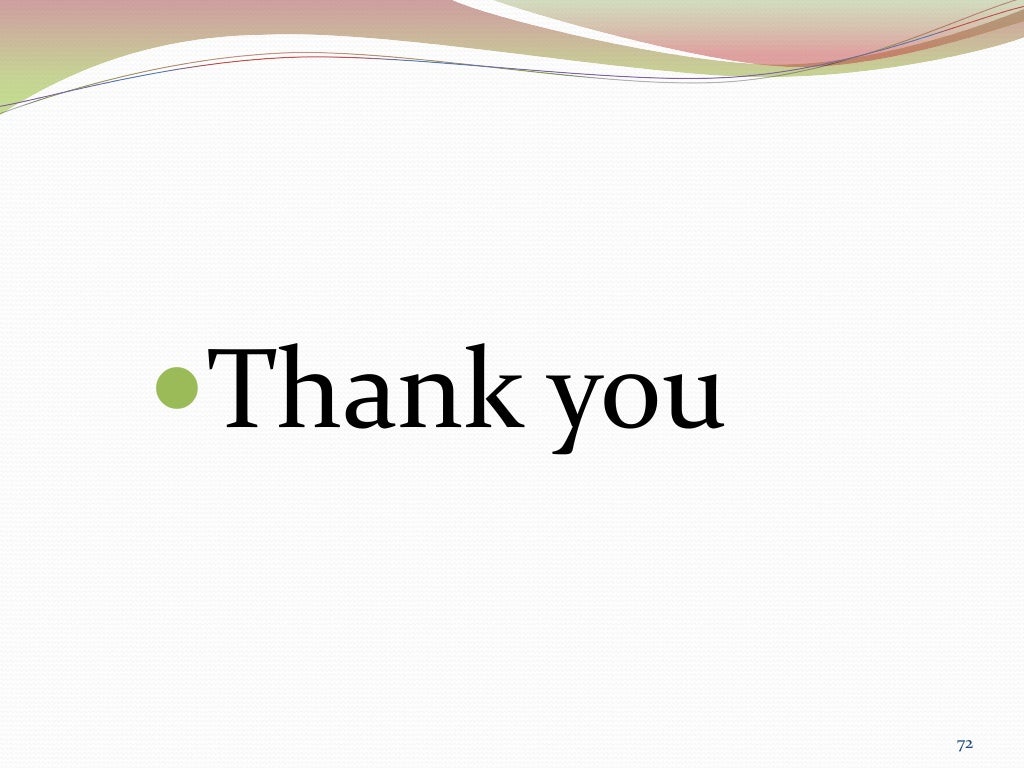